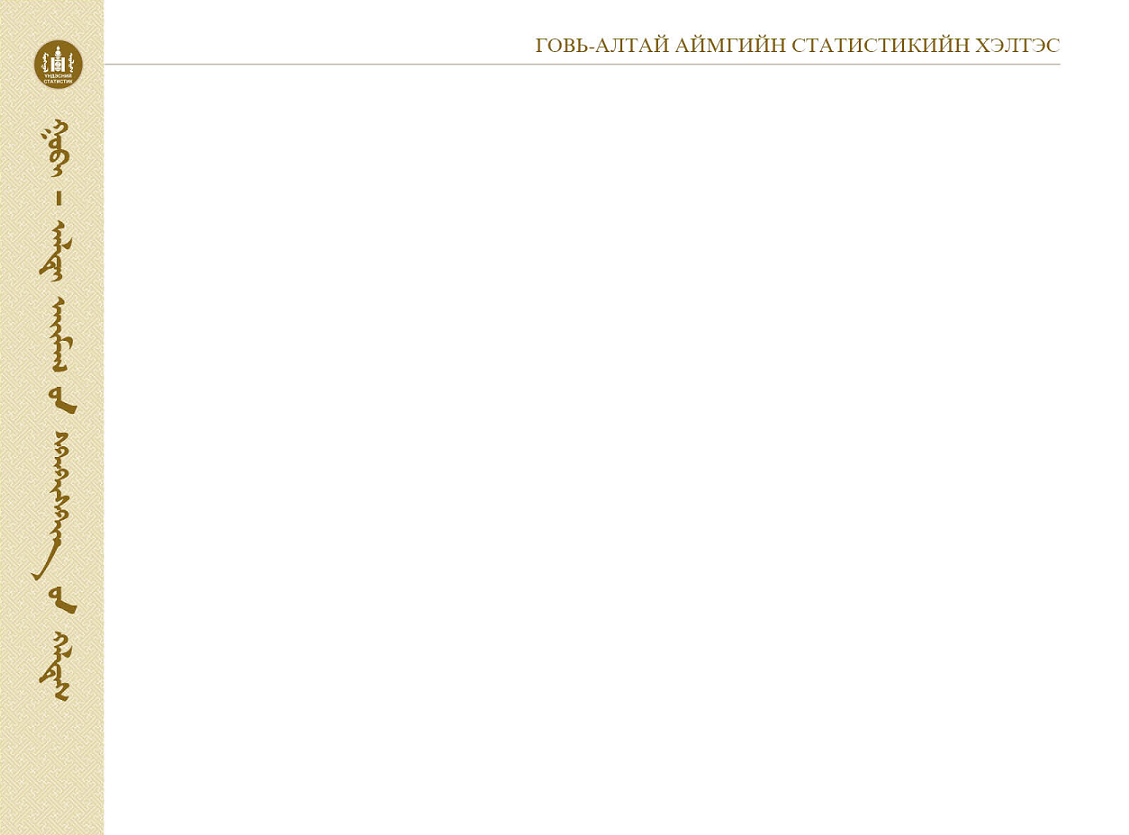 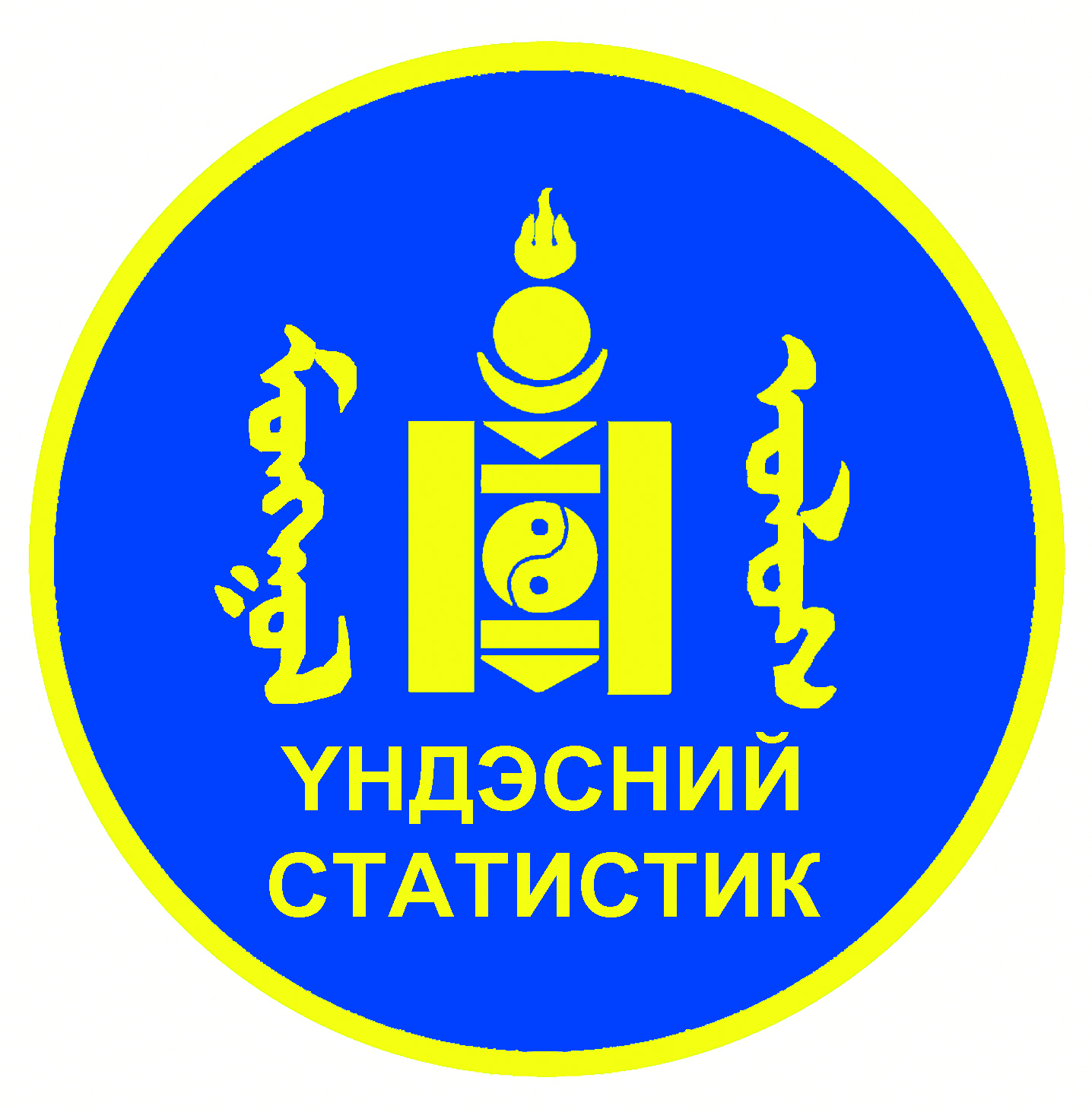 Статистикийн тухай ерөнхий ойлголт, Статистикийн мэдээллийг хаанаас авч болох вэ?

Говь-алтай аймгийн статистикийн хэлтсийн мэргэжилтэн Ч.Ууганбаяр

2015.04.10
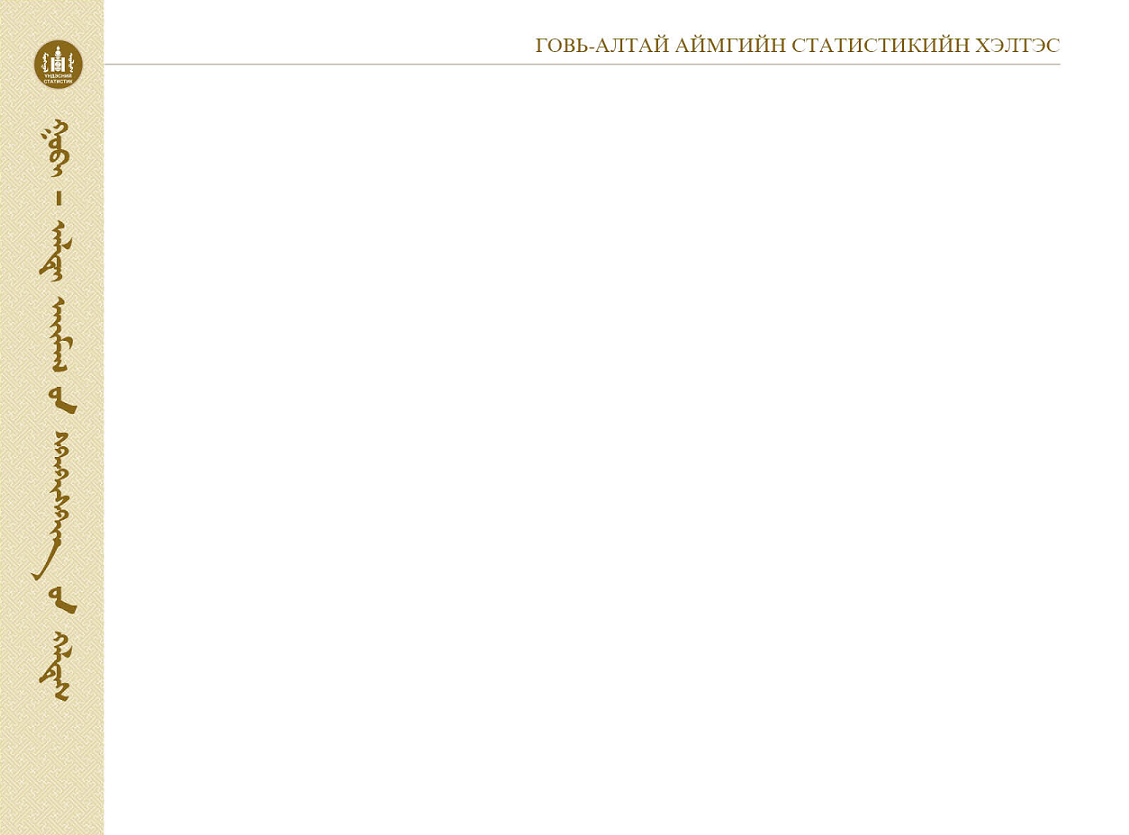 АГУУЛГА
Статистикийн тухай ерөнхий ойлголт
Статистикийн үзүүлэлт
Статистикийн үйл ажиллагааны технологи
Статистикийн зарим мэдээллээс сонирхуулахад...
Статистикийн мэдээллийг хаанаас авч болох вэ?
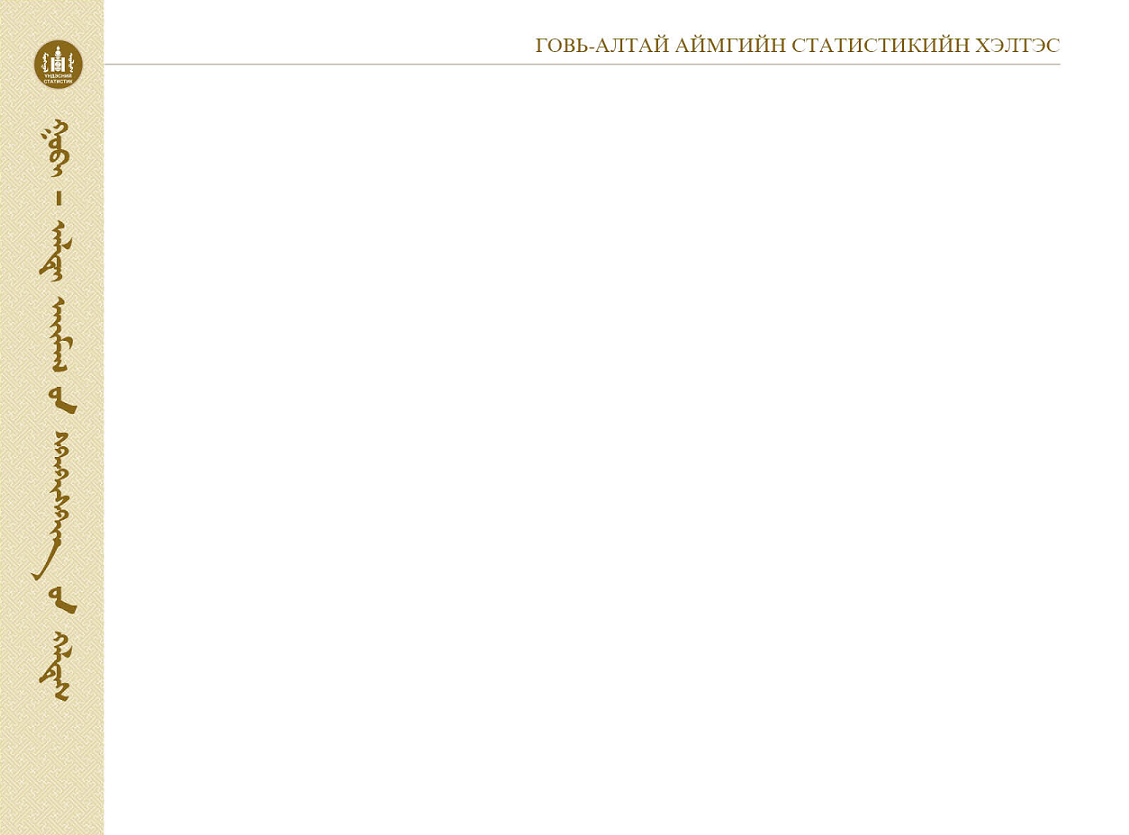 ОЙЛГОЛТ, ТОДОРХОЙЛОЛТ
Статистикийн шинжлэх ухаан нь нийгэм, эдийн засгийн түгээмэл үзэгдлүүдийн тооны талыг чанарын агуулгатай нь нягт холбоотойгоор, тодорхой орон зай, цаг хугацааны нөхцөлд судалдаг.
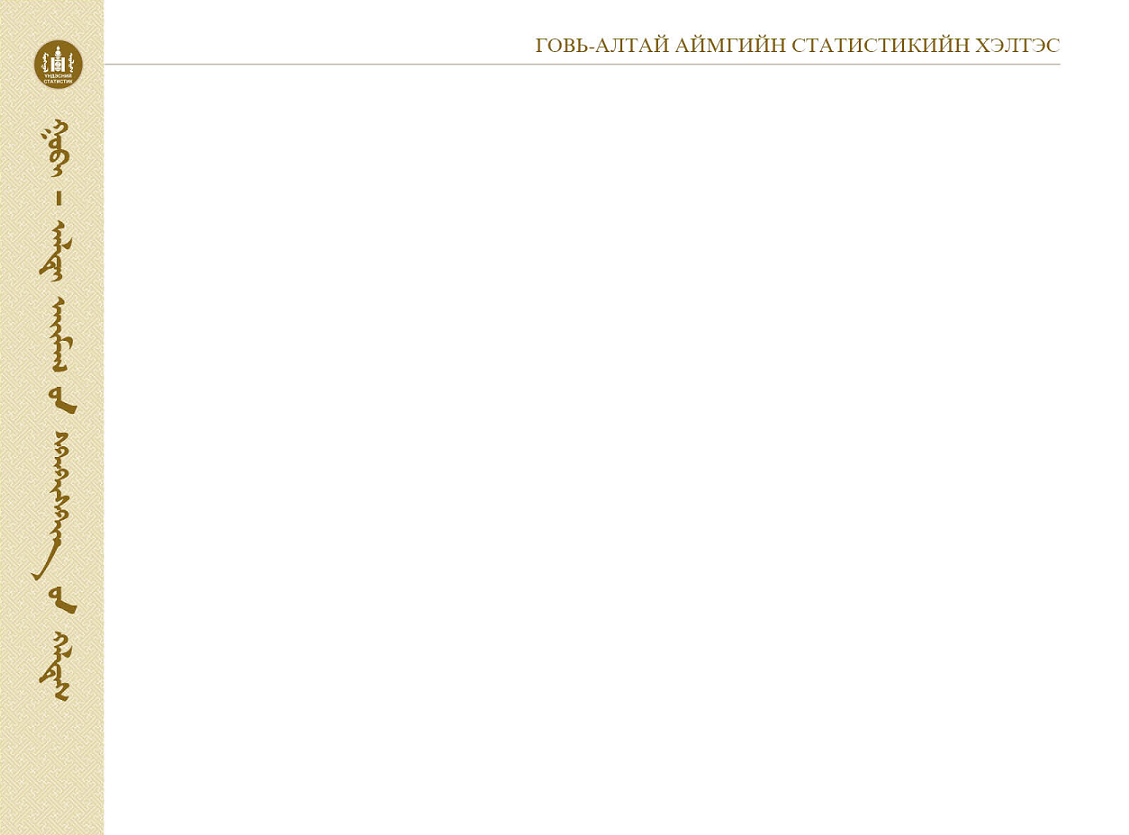 ОЙЛГОЛТ, ТОДОРХОЙЛОЛТ
Нийгэм, эдийн засгийн амьдралд маш өргөн хүрээг хамарсан олон талт үзэгдлүүд илэрч байдаг.
Нийгмийн салбарт;
Хүн амын өсөлт
Ажил эрхлэлт
Амьжиргааны түвшин
Орон сууцны нөхцөл
Хүнсний хангамж
Нийгмийн хамгаалал
Боловсрол
Эрүүл мэнд ...
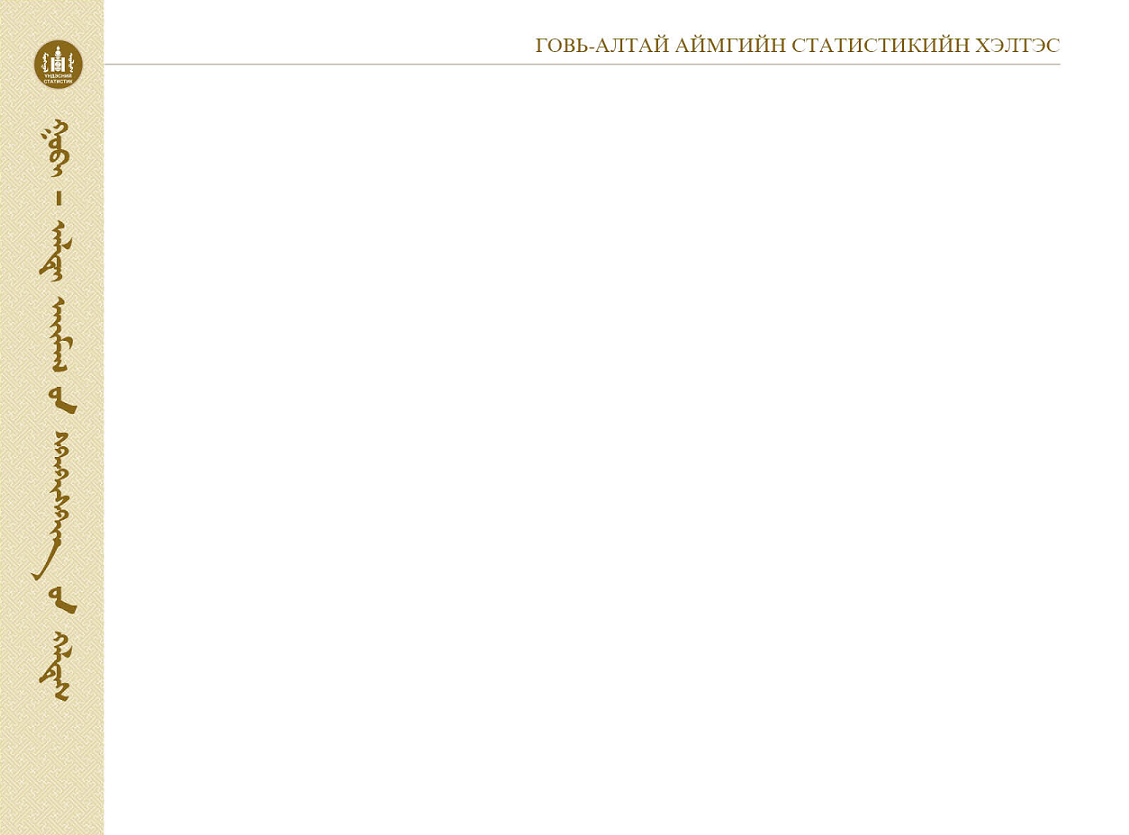 ОЙЛГОЛТ, ТОДОРХОЙЛОЛТ
Эдийн засгийн салбарт:
Бүтээгдэхүүний үйлдвэрлэл, хэрэглээ
Хөрөнгө оруулалт
Экспорт, импортын үйл ажиллагаа
Улсын төсвийн орлого, зарлага
Бараа, үйлчилгээний үнийн өөрчлөлт ...
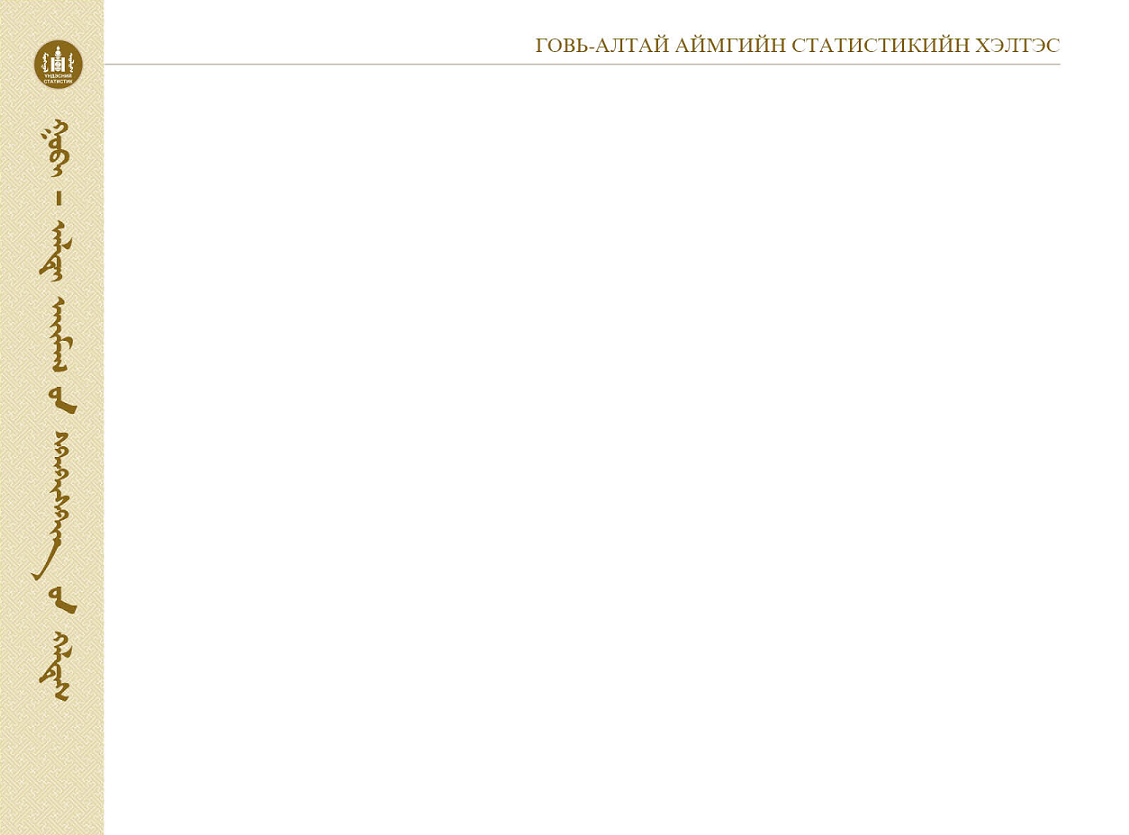 ОЙЛГОЛТ, ТОДОРХОЙЛОЛТ
Эцэст нь нэгтгэн дүгнэхэд ...
	Нийгэм, эдийн засгийн төлөв байдлын талаарх мэдээллийг цуглуулан боловсруулж, дүн шинжилгээ хийхэд чиглэгдсэн оюуны үйл ажиллагааны салбарыг статистик гэж ойлгож болно”.
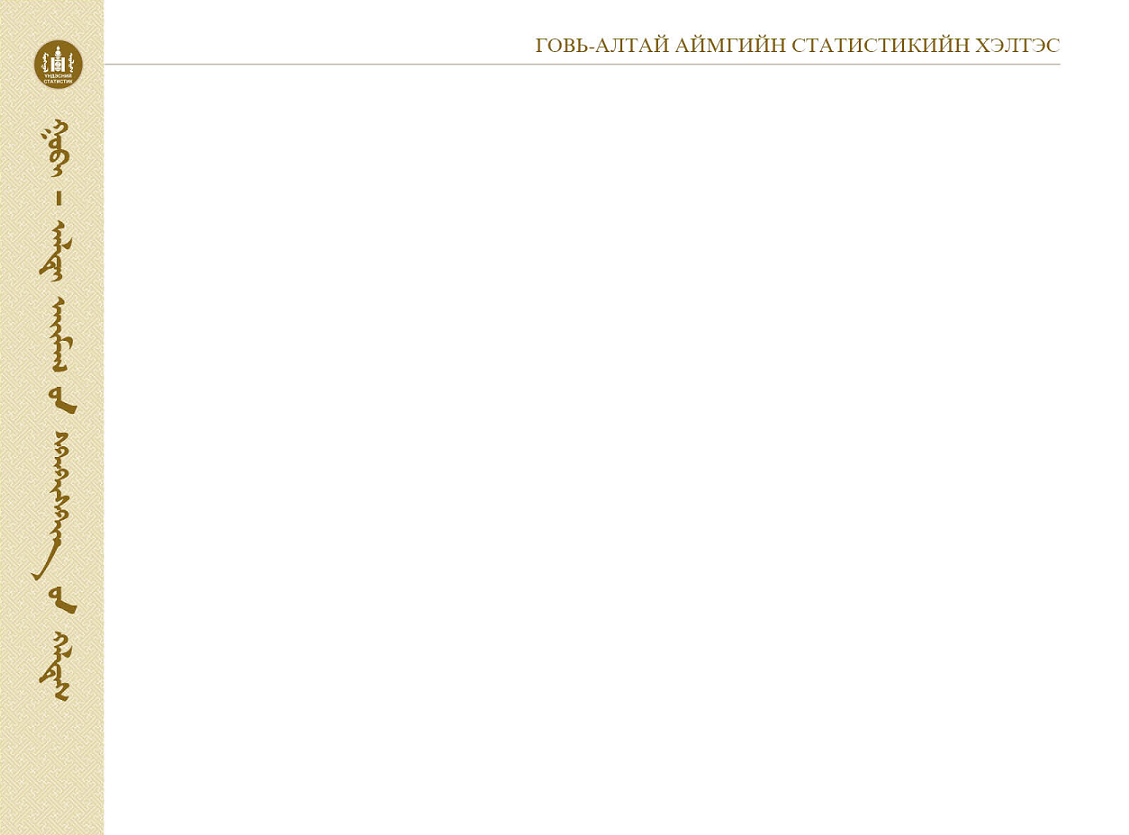 СТАТИСТИКИЙН ҮЗҮҮЛЭЛТ
Статистикийн үзүүлэлт
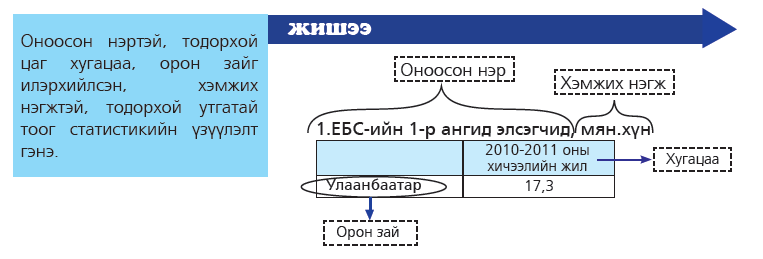 Статистикийн үзүүлэлтийн тусламжтайгаар судлагдаж байгаа үзэгдлүүдийн цар хэмжээ, тэдгээрийн харилцан уялдаа хамаарал, өөрчлөлт хөгжлийн зүй тогтлыг илэрхийлдэг.
7
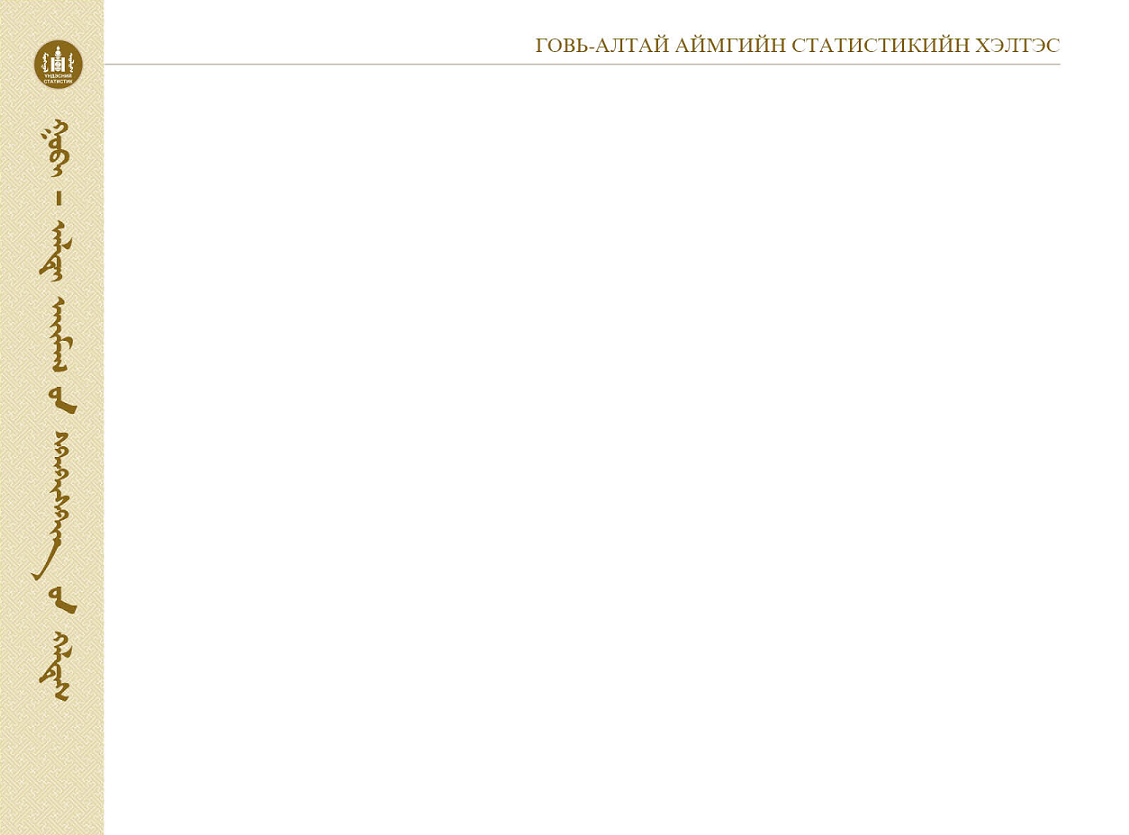 СТАТИСТИКИЙН ҮЙЛ АЖИЛЛАГАА
Статистикийн үйл ажиллагааны технологи дарааллын схем
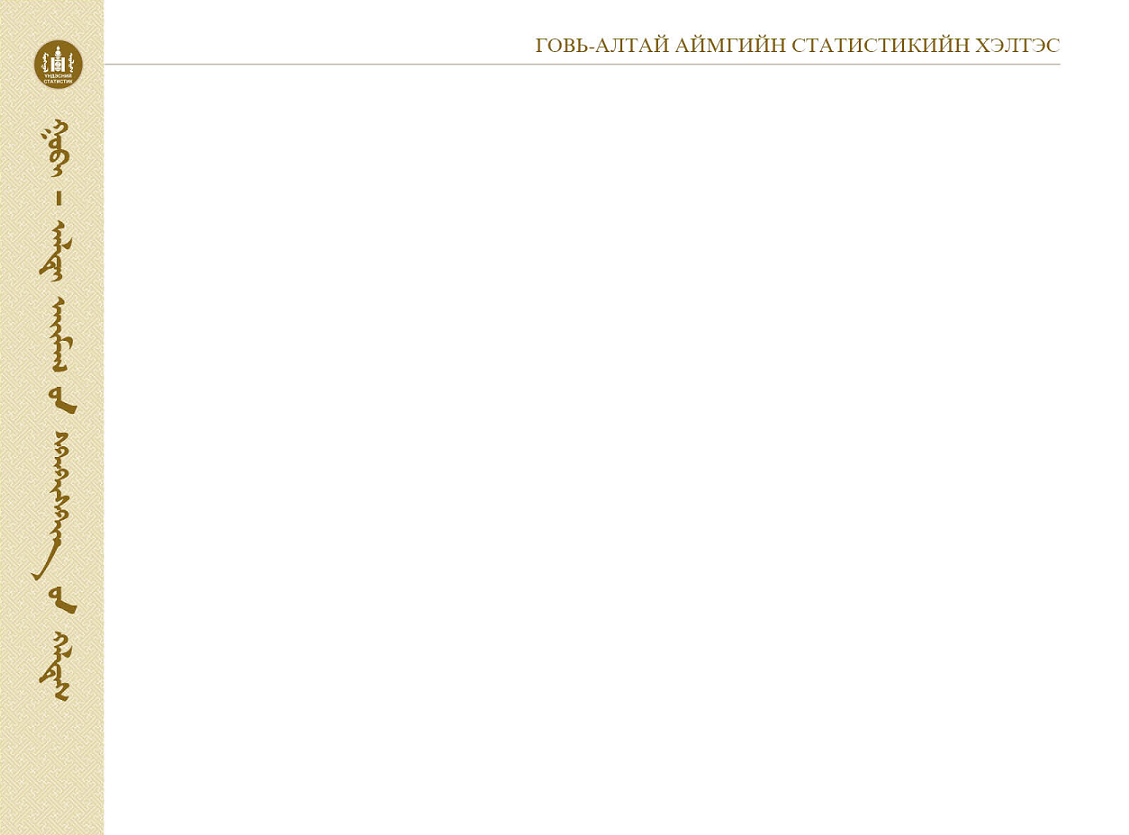 СТАТИСТИКИЙН ҮЙЛ АЖИЛЛАГАА
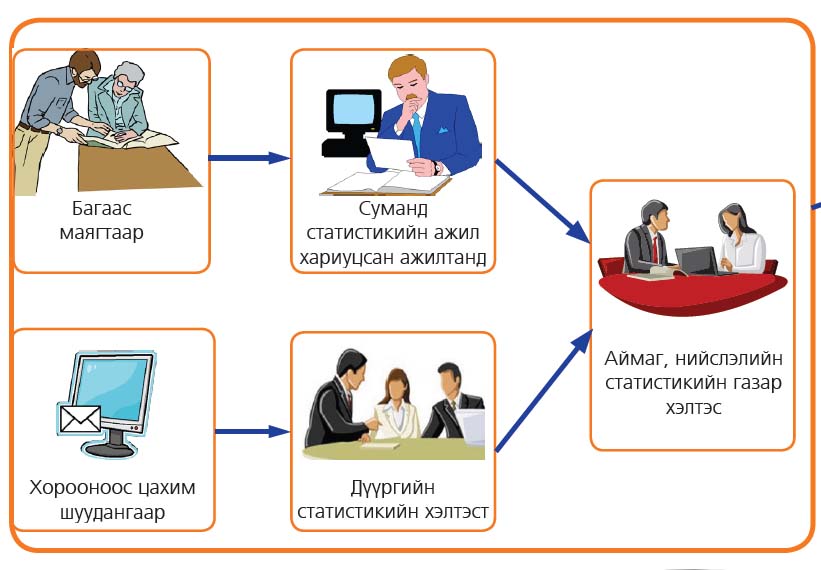 21 аймаг
Хэвлэмэл 
бүтээгдэхүүн
ном товхимол
Интернет
www.1212.mn
330 сум
1588 баг
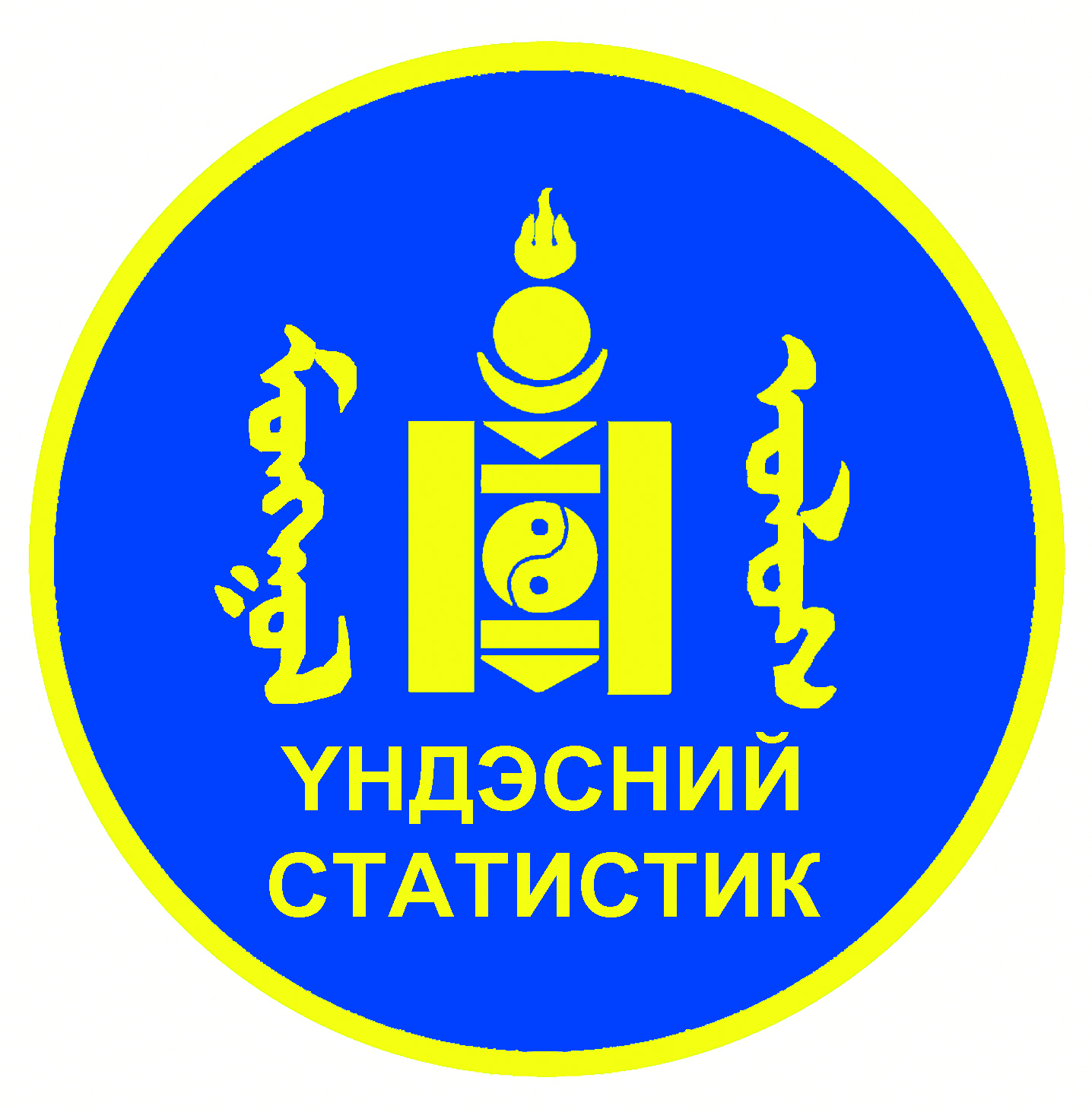 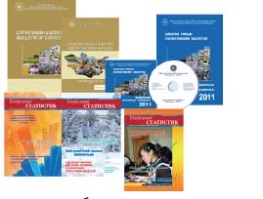 Нийслэл
152 хороо
9 дүүрэг
ҮНДЭСНИЙ 
СТАТИСТИКИЙН
ХОРОО
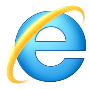 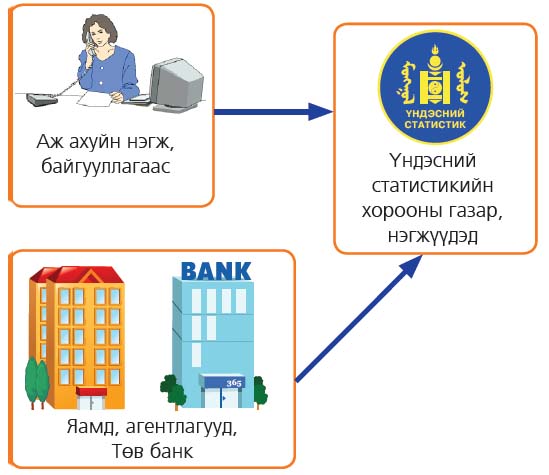 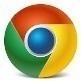 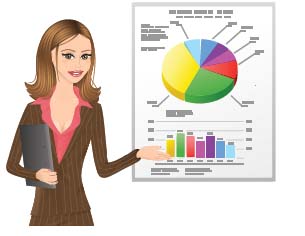 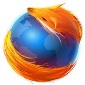 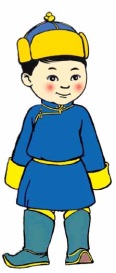 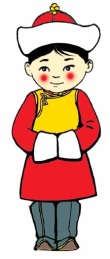 ХЭРЭГЛЭГЧ
9
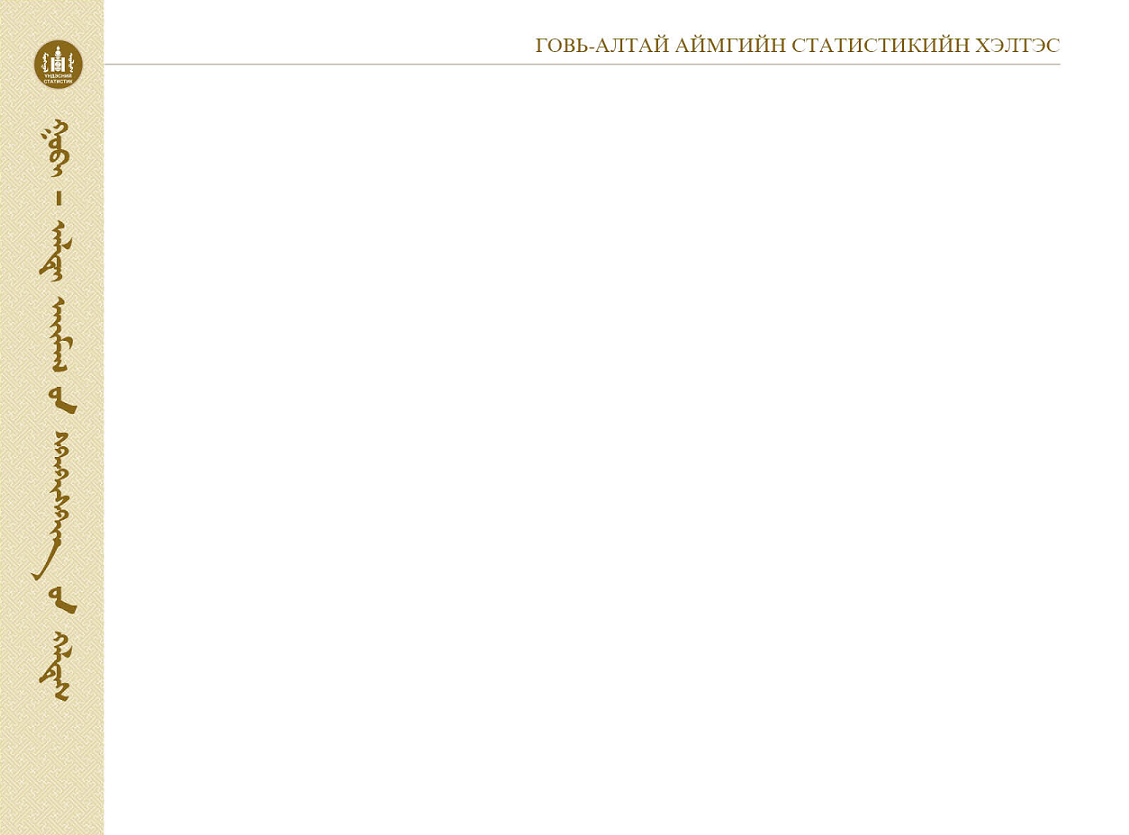 СТАТИСТИКИЙН ЗАРИМ МЭДЭЭЛЛЭЭС СОНИРХУУЛАХАД
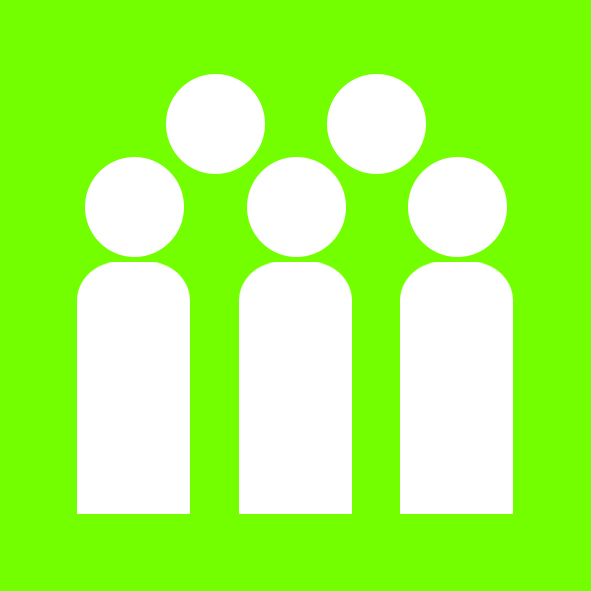 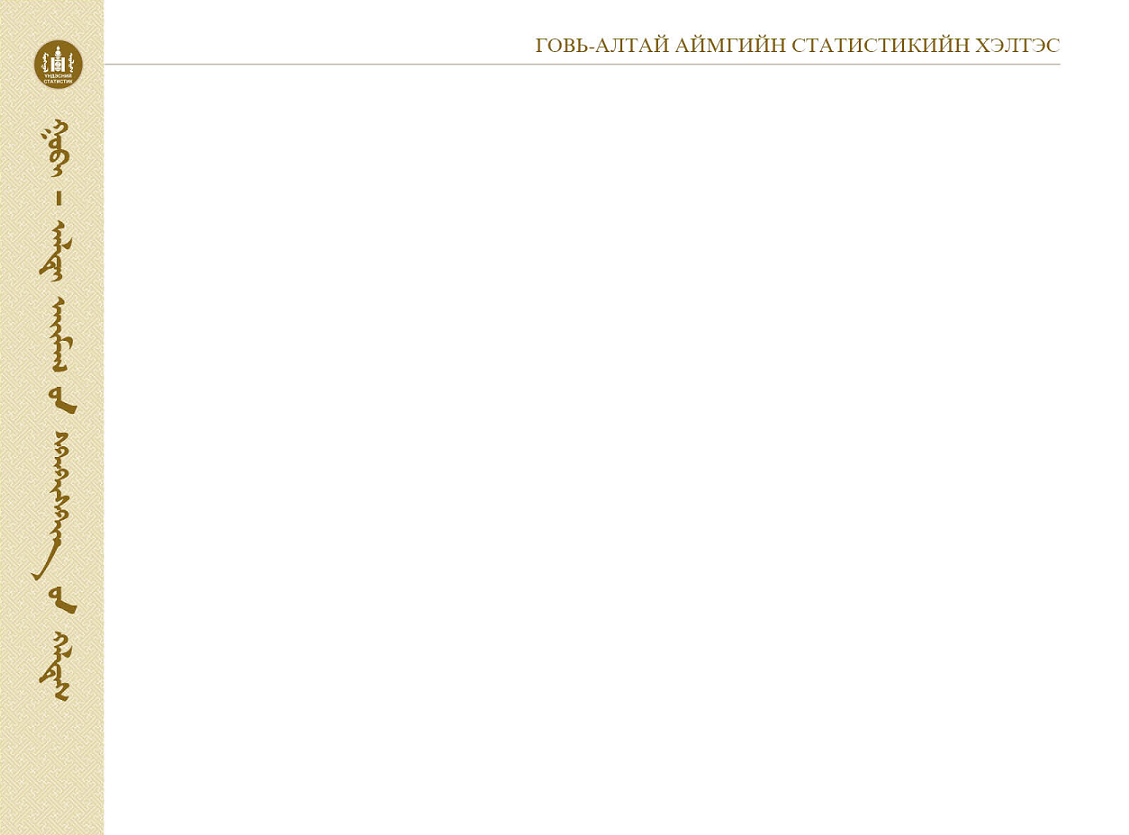 СТАТИСТИКИЙН ЗАРИМ МЭДЭЭЛЛЭЭС СОНИРХУУЛАХАД
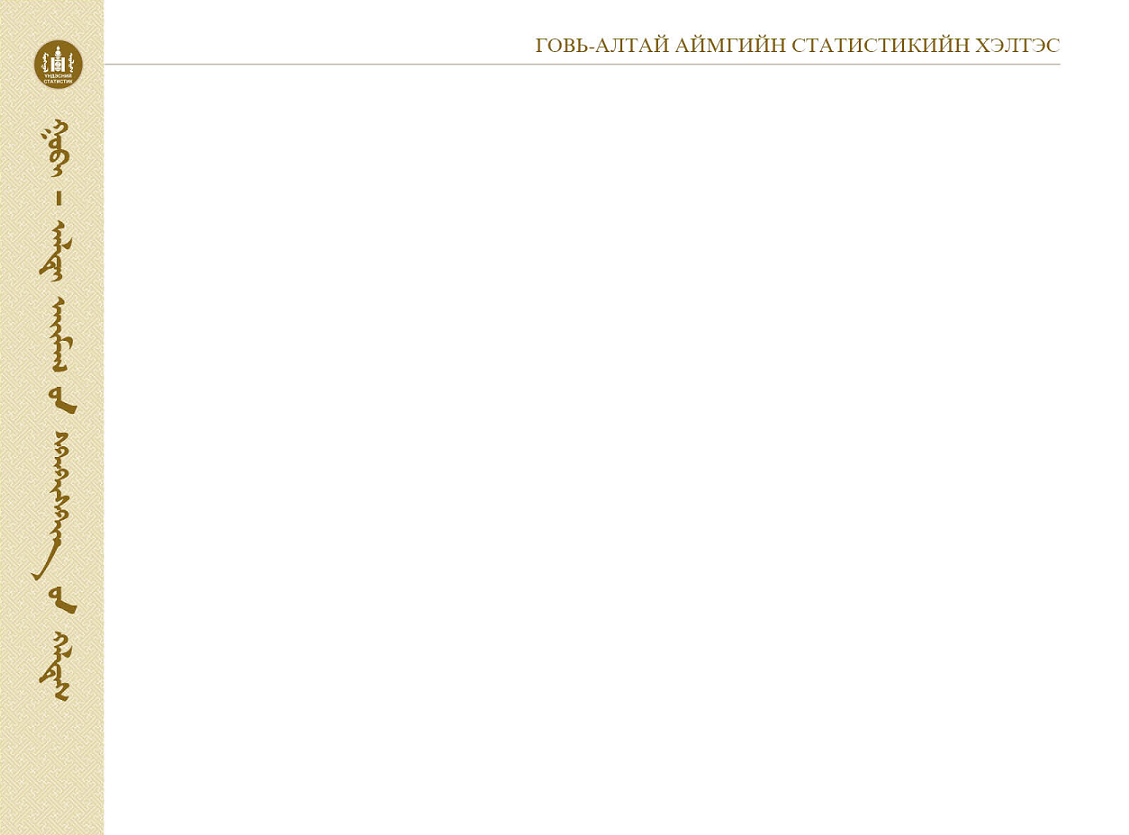 СТАТИСТИКИЙН ЗАРИМ МЭДЭЭЛЛЭЭС СОНИРХУУЛАХАД
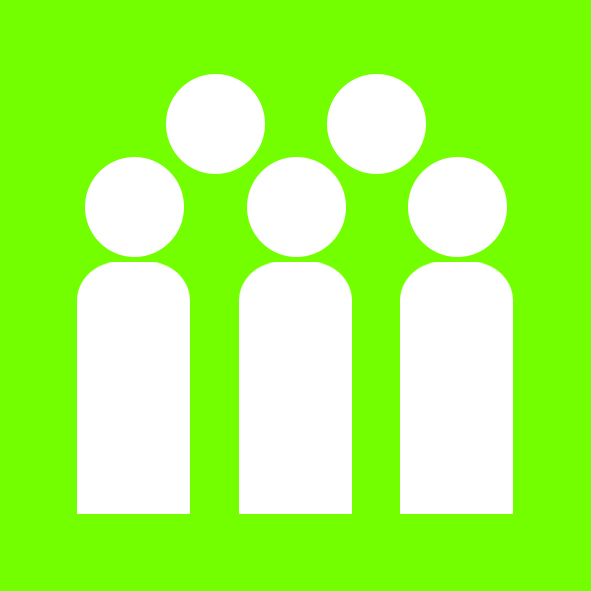 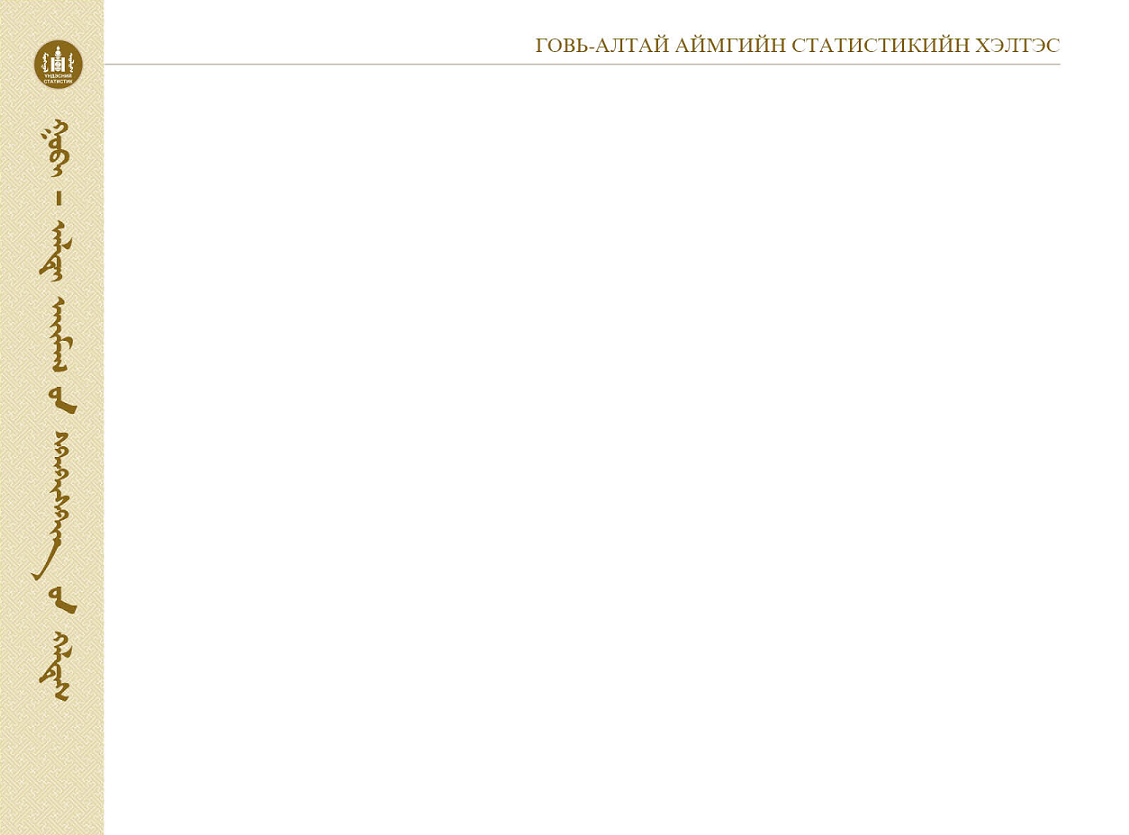 СТАТИСТИКИЙН ЗАРИМ МЭДЭЭЛЛЭЭС СОНИРХУУЛАХАД
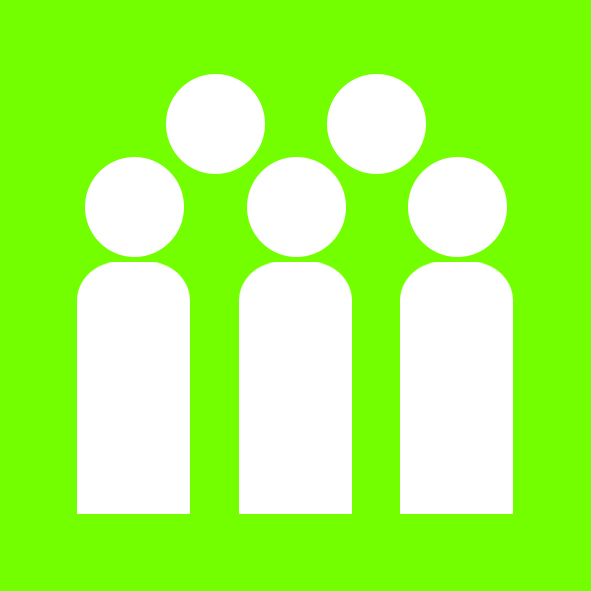 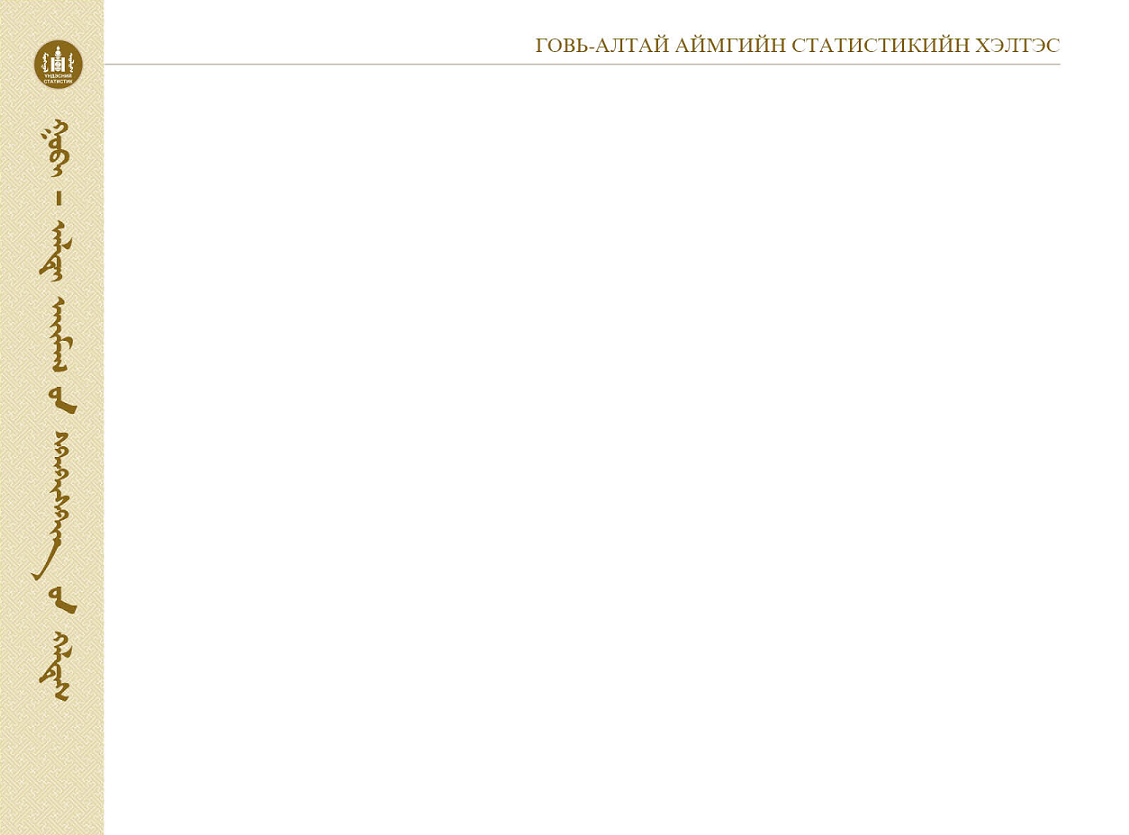 СТАТИСТИКИЙН ЗАРИМ МЭДЭЭЛЛЭЭС СОНИРХУУЛАХАД
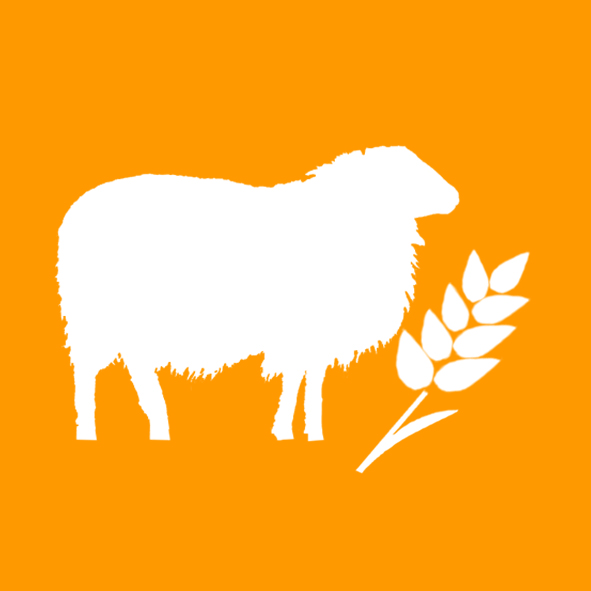 Малын тоо, төрлөөр, 2010-2014 оны байдлаар, мян.тол
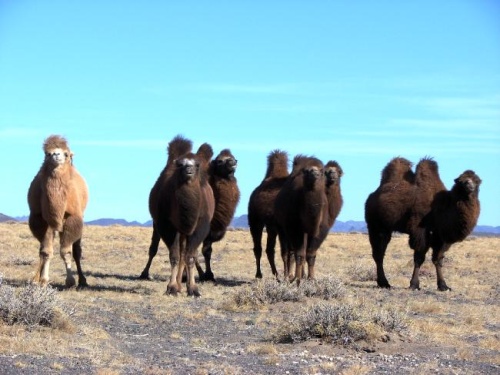 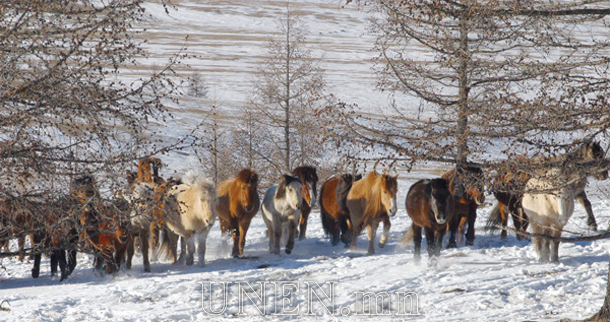 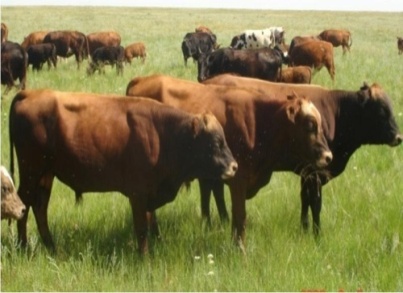 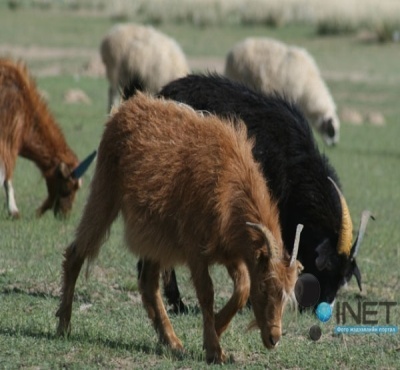 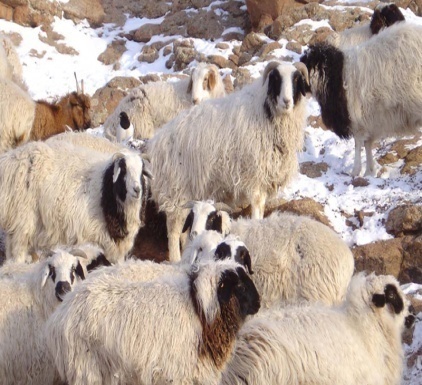 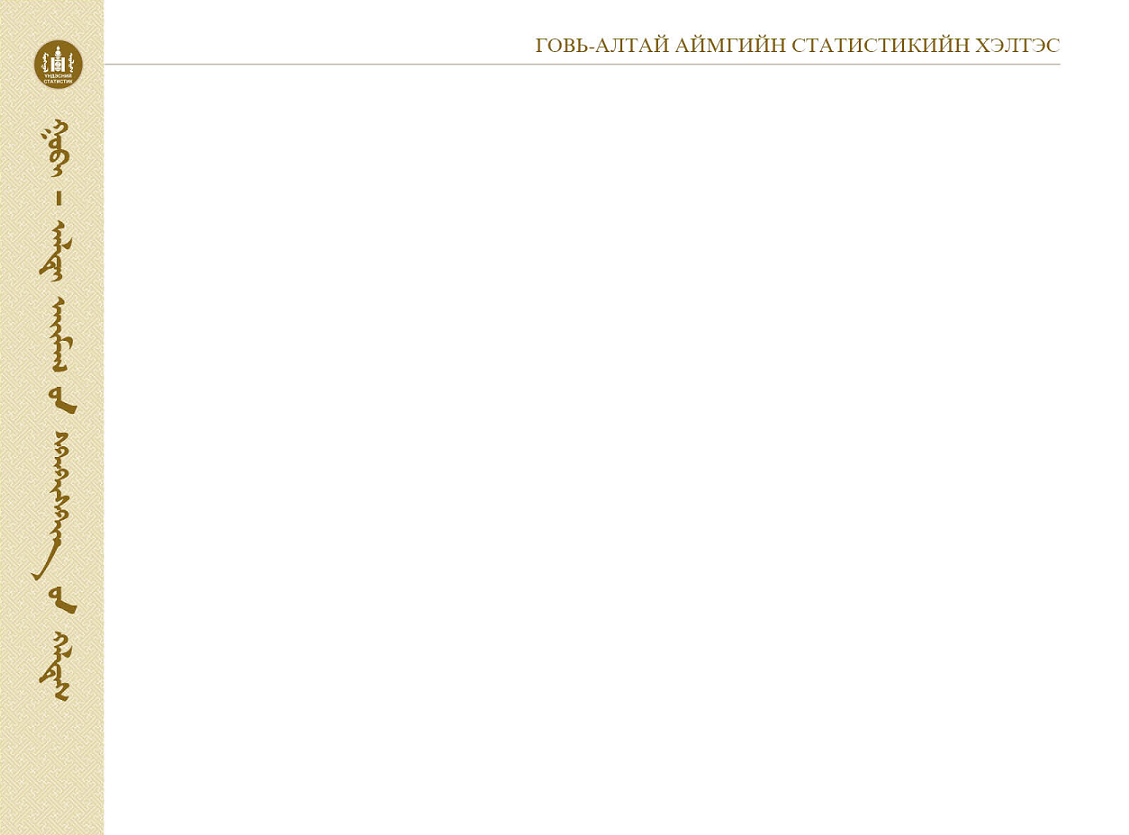 СТАТИСТИКИЙН ЗАРИМ МЭДЭЭЛЛЭЭС СОНИРХУУЛАХАД
Аймгийн малын тоо /1940-2014/
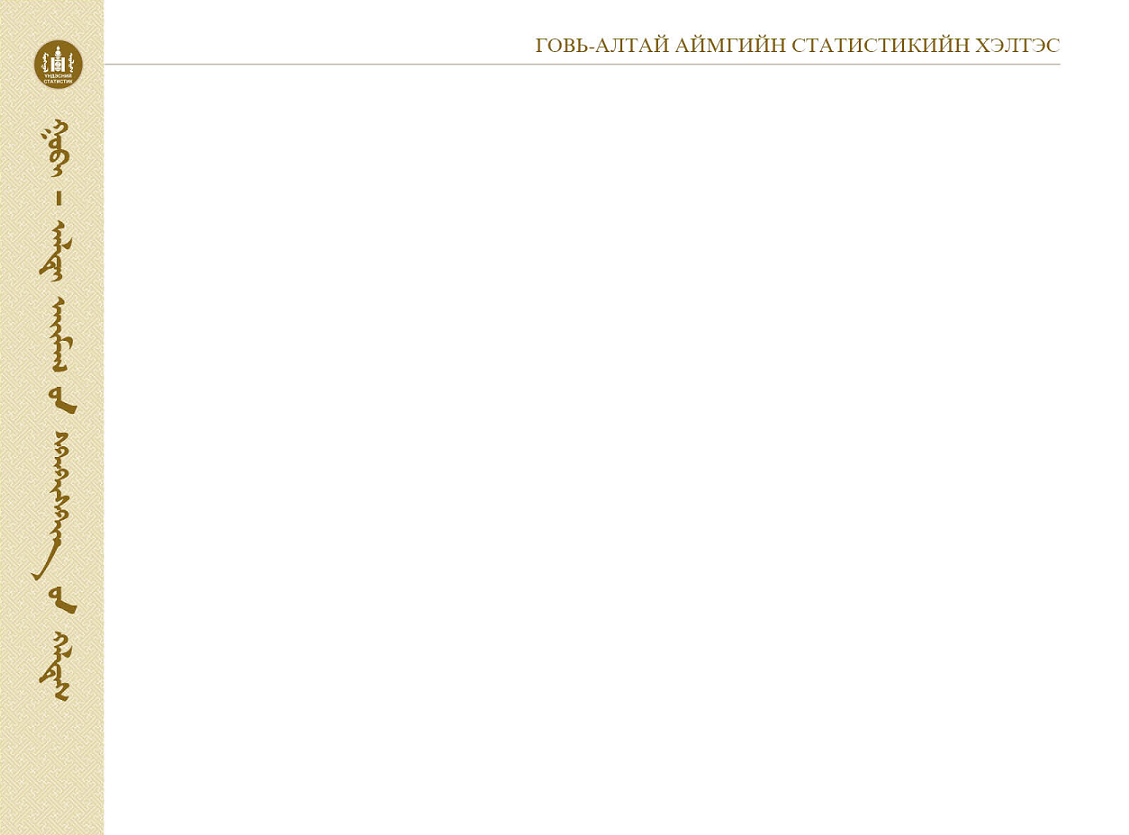 СТАТИСТИКИЙН ЗАРИМ МЭДЭЭЛЛЭЭС СОНИРХУУЛАХАД
Àæ ¿éëäâýðèéí салбар
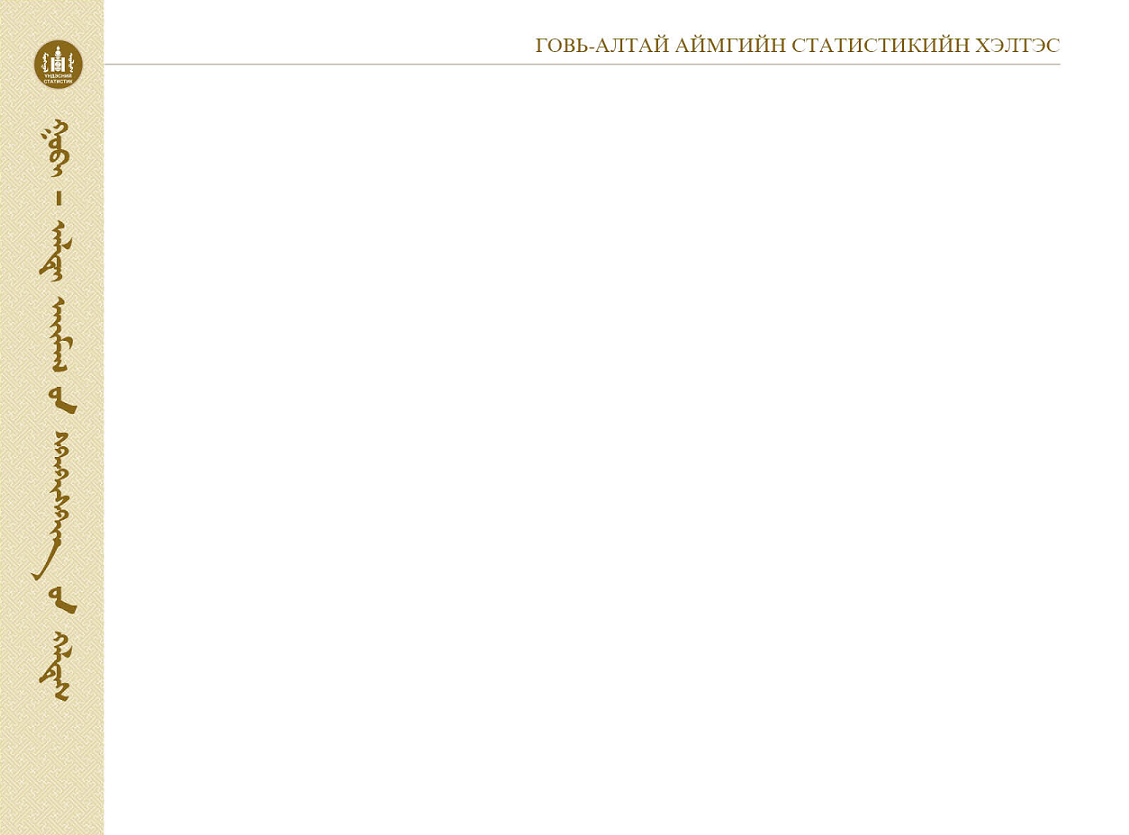 СТАТИСТИК МЭДЭЭЛЛИЙГ 
ХААНААС АВАХ ВЭ ?
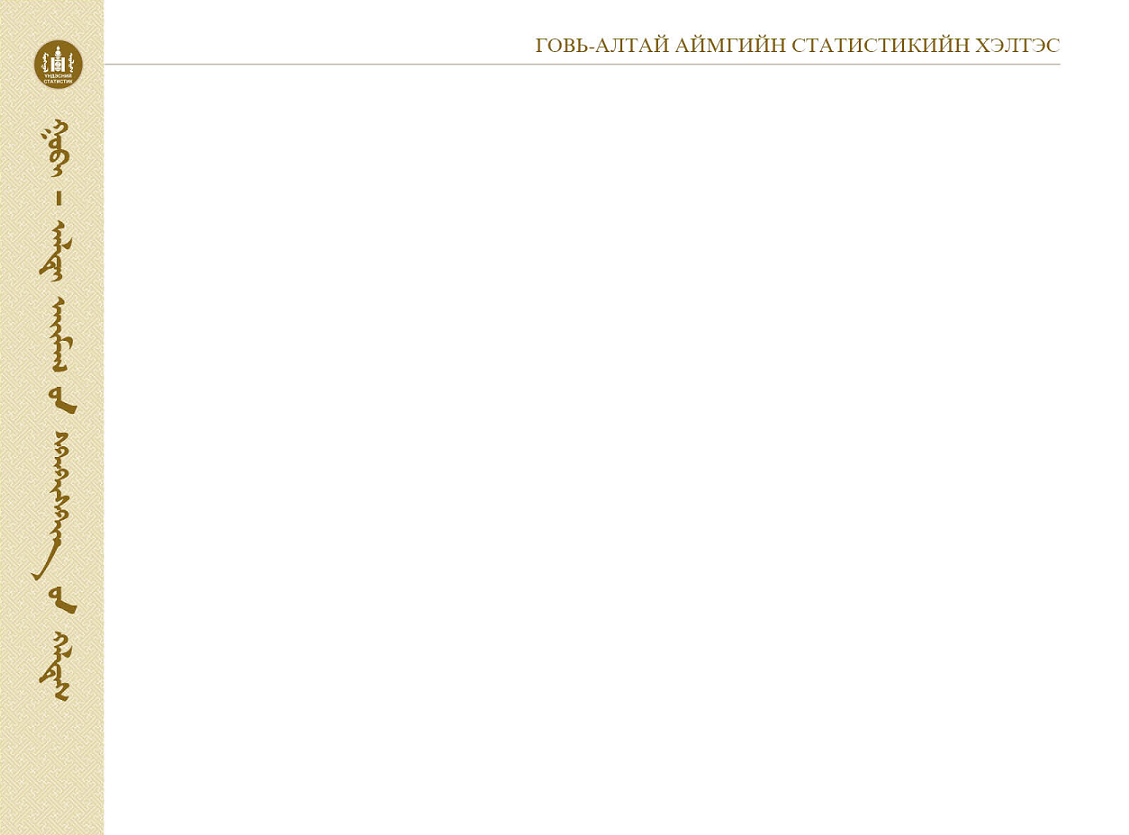 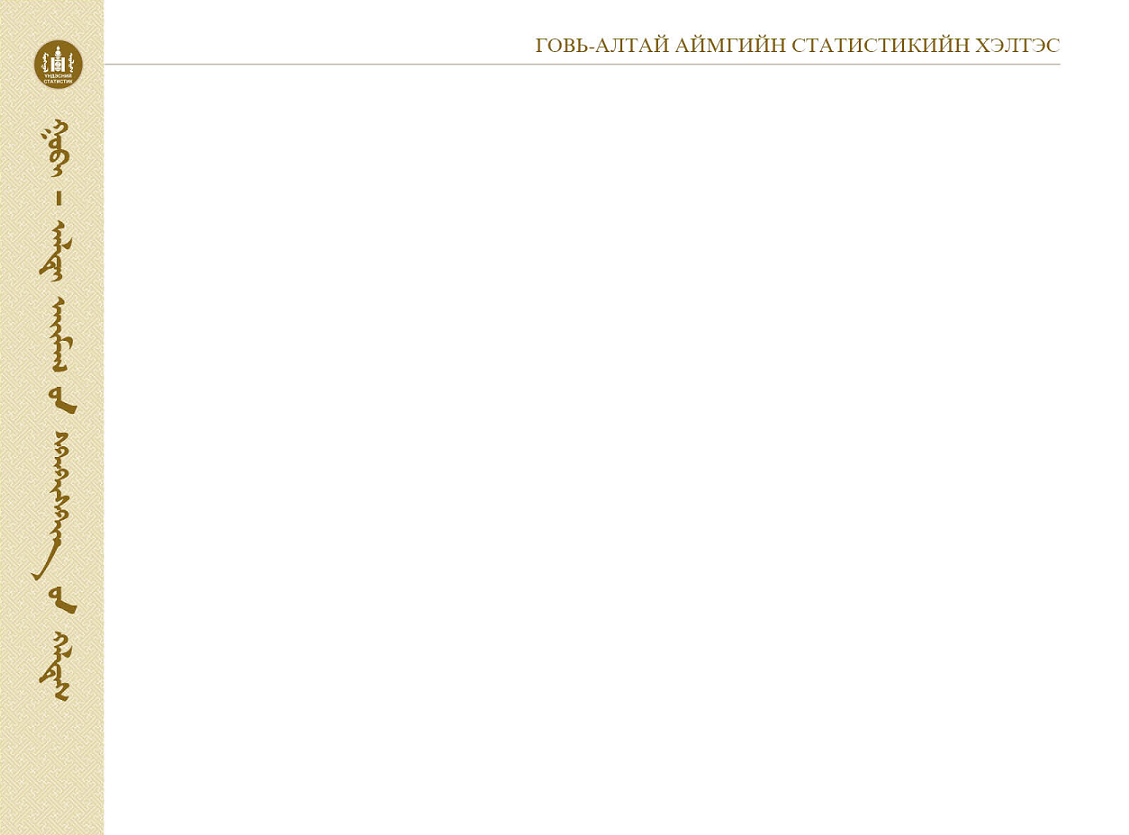 www.1212.mn
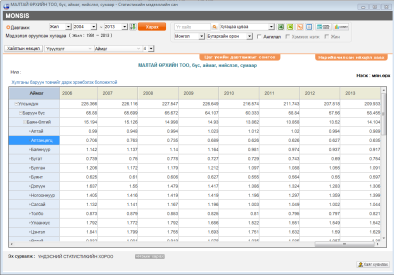 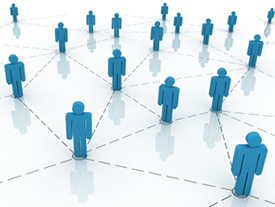 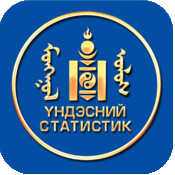 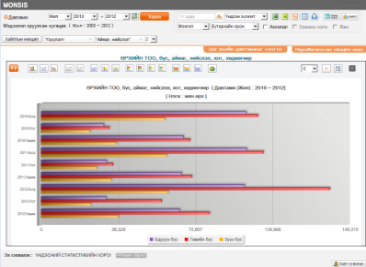 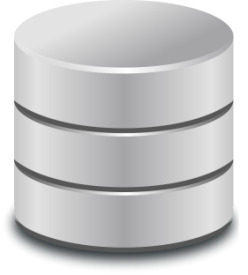 Интернэт хэрэглэгчид
Monstat
www.1212.mn
Статистикийн мэдээллийн нэгдсэн сан
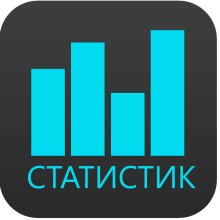 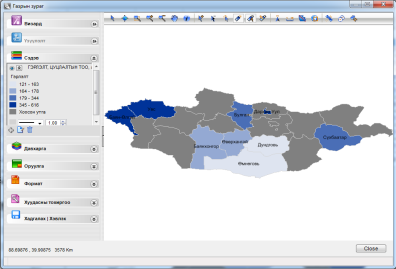 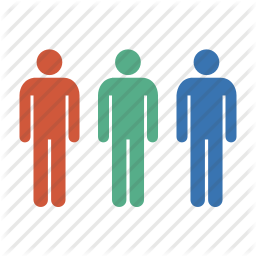 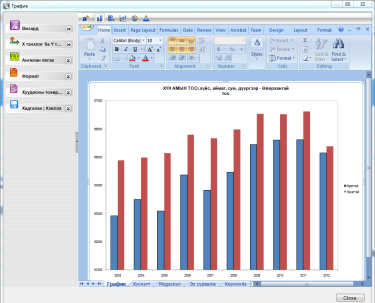 ezStat
Интернэтгүй хэрэглэгчид
ДевИнфо /CD/
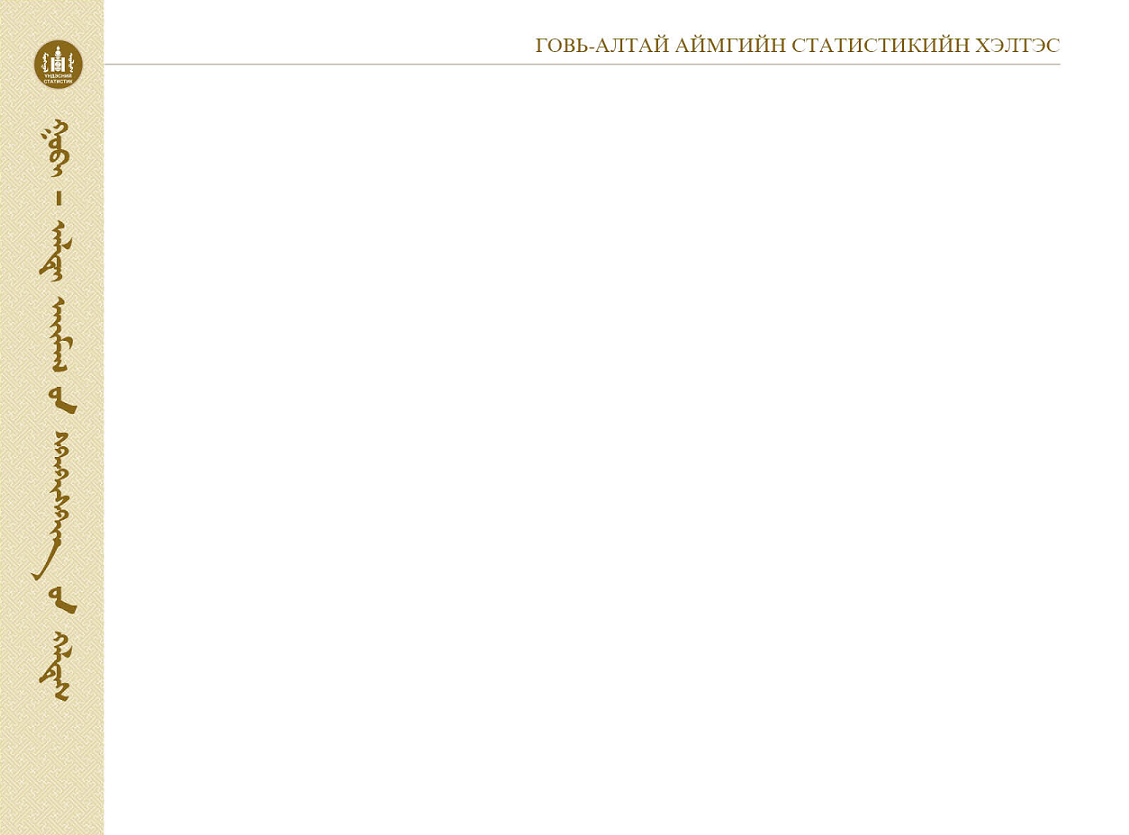 www.1212.mn
Тооллого, судалгааны каталоги
Статистикийн мэдээллийн сан
Тооллогын мэдээллийн сан
Ядуурлын зураглал
Хүн ам зүйн үндэсний атлас
Аргачлал, арга-зүйн санй
Ангилал, кодын сан
Хүн ам зүйн үндэсний атлас
Монгол Улсын нийгэм эдийн засгийн танилцуулга, жил, сарын
Сарын мэдээний презентаци
Тархаалтын хуваарь
Онлайн оператор
Тооллого, судалгааны тайлан
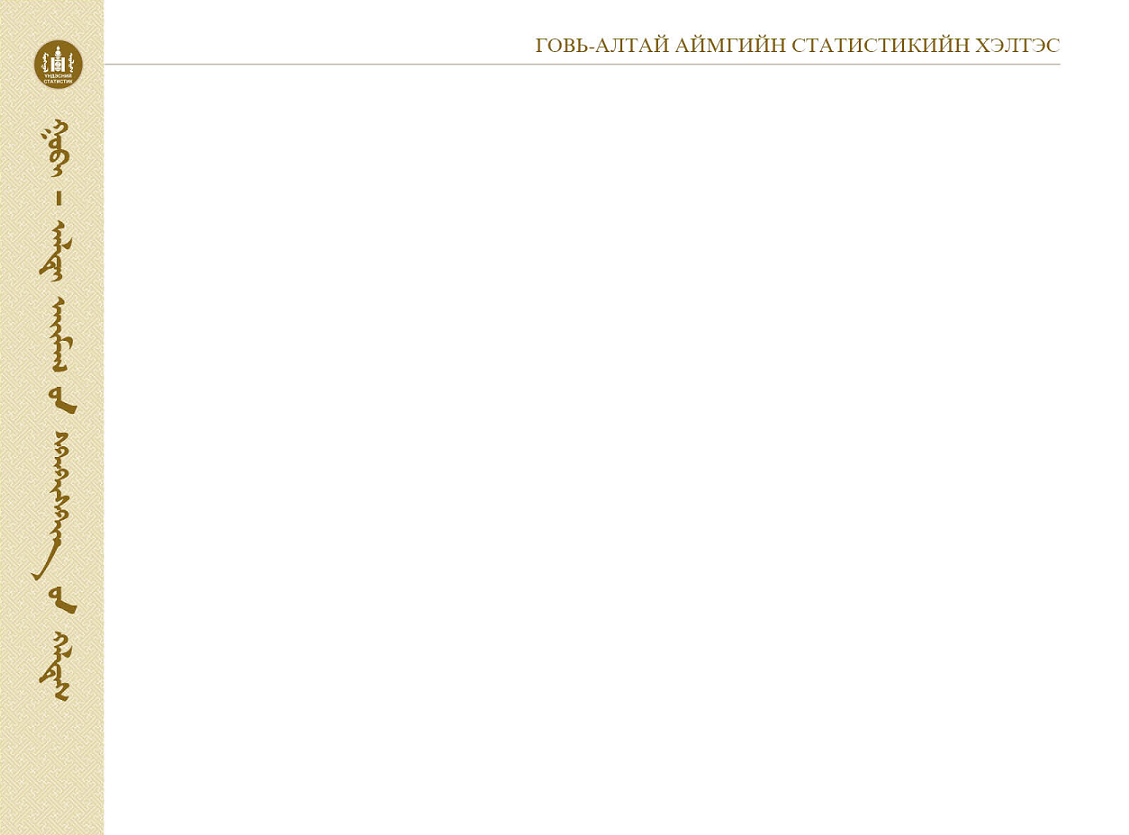 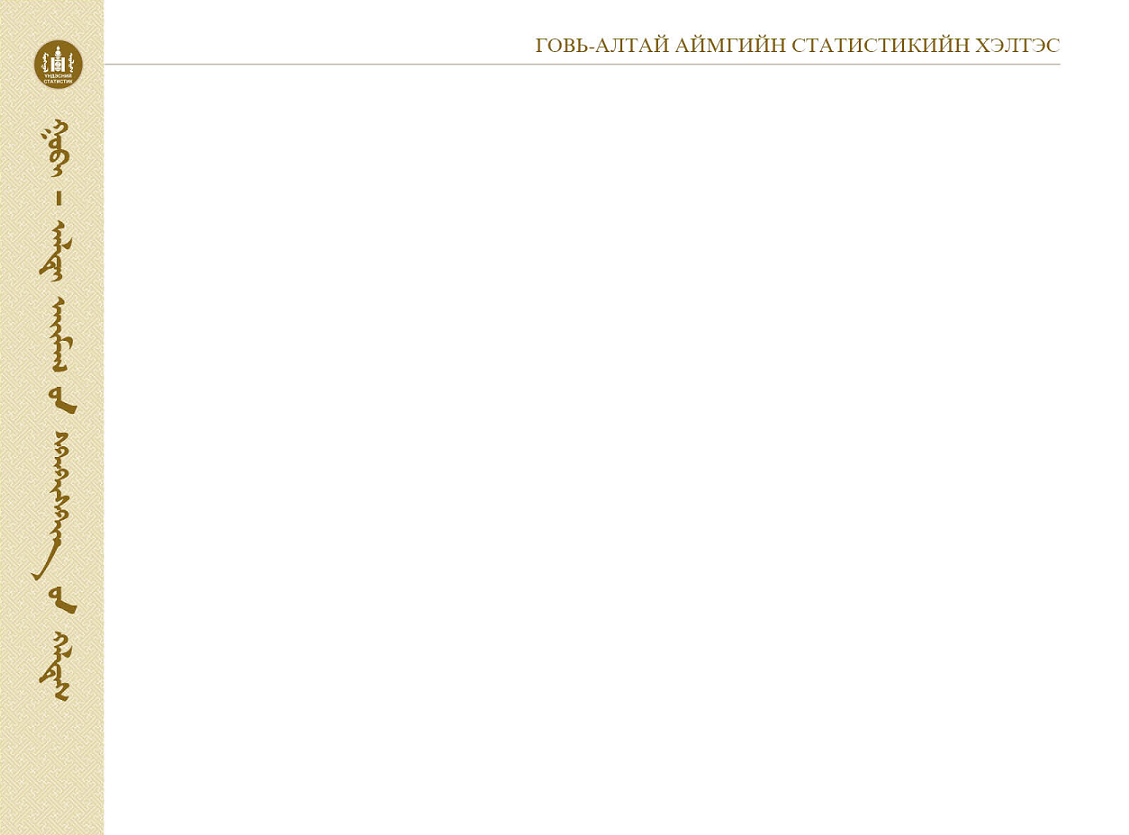 www.1212.mn
1921-2015
Он, улирал, сар
Улс, бүс, аймаг, нийслэл, сум, дүүрэг, баг, хороо
40 бүлгээр 430 үзүүлэлт
Хүснэгт
16 төрлийн график
Газрын зураг
Өгөгдлийн сан удирдах систем
Метадата удирдах систем
Хайлт
Эрэмбэлэлт
Ангилал, үзүүлэлт, хугацаа сонгох
Бутархайн оронгын нарийвчлал
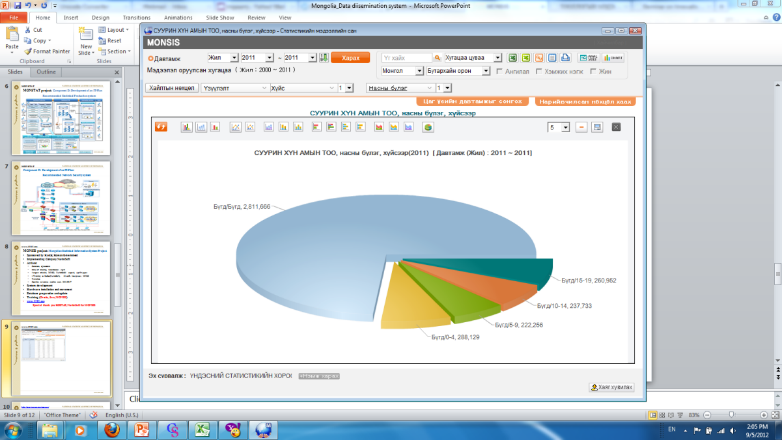 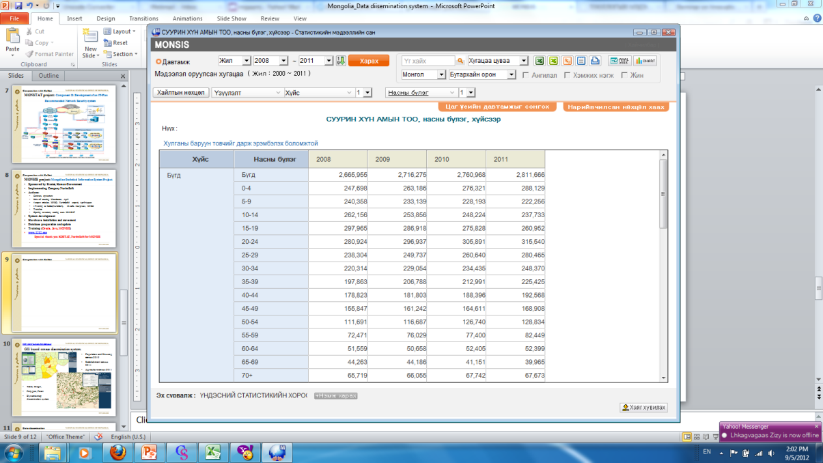 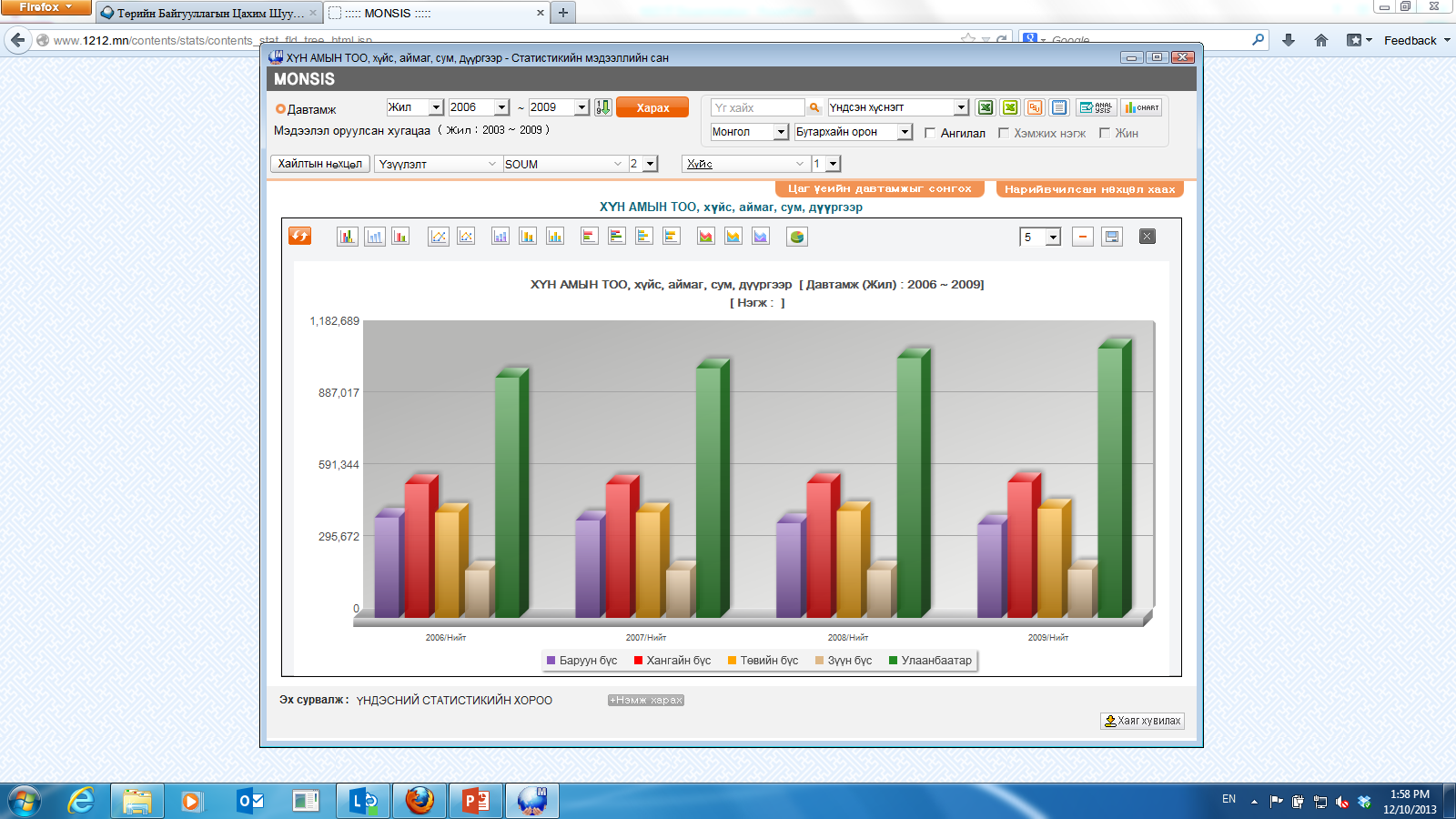 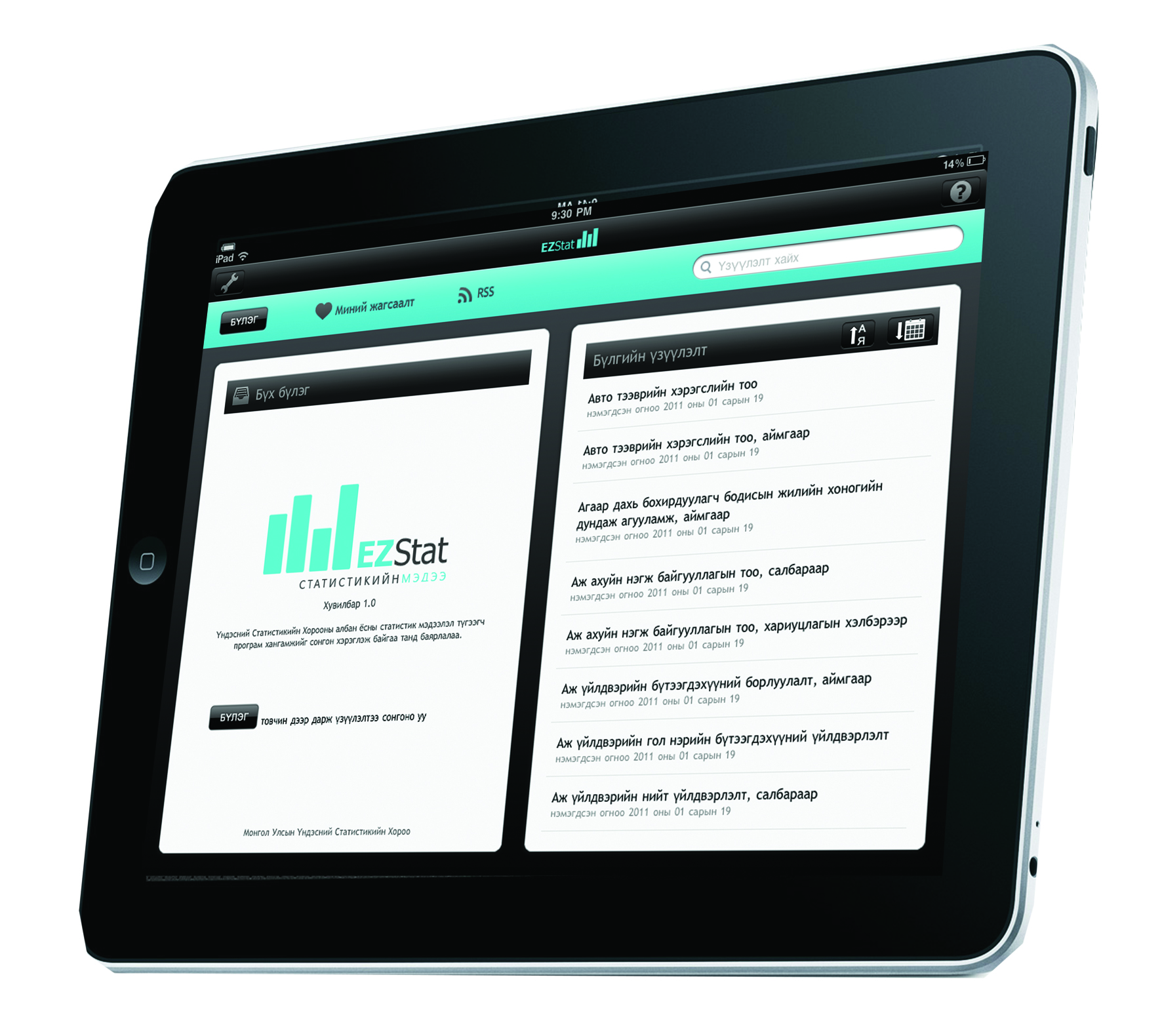 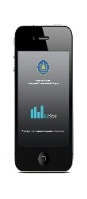 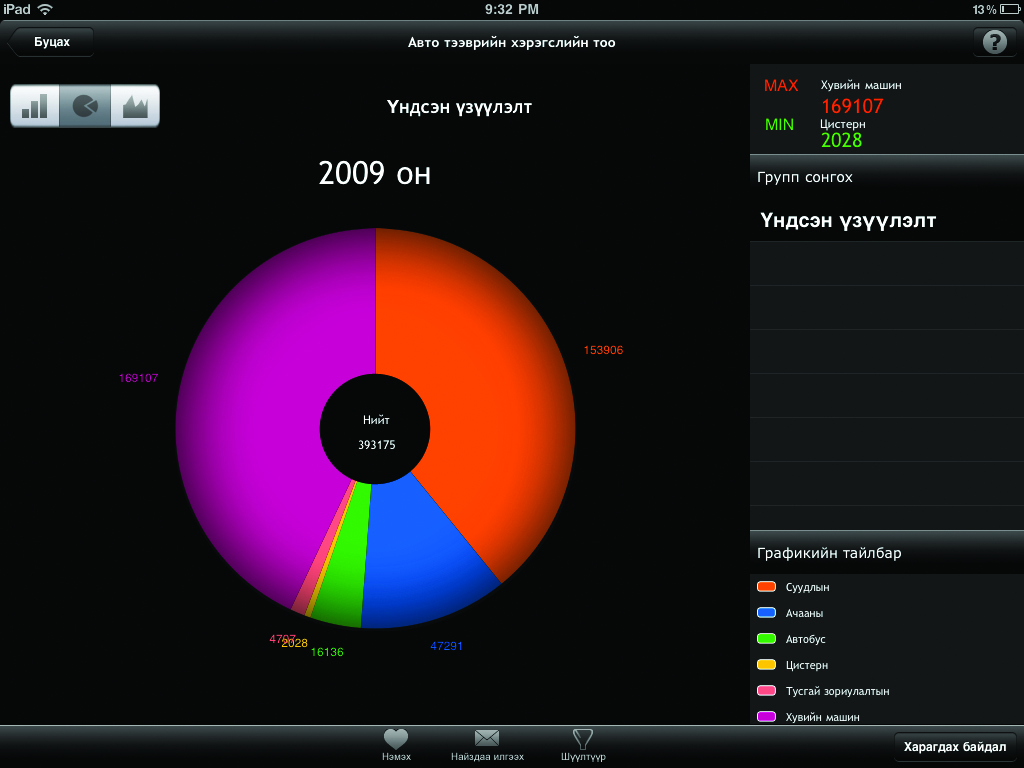 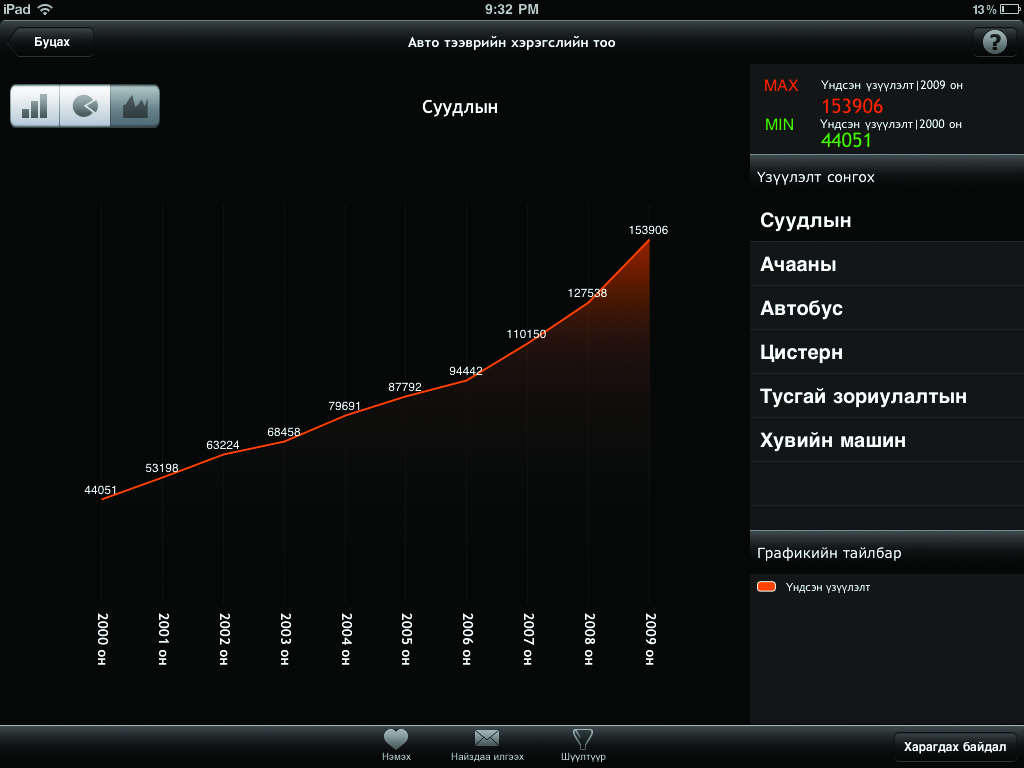 Файл хэлбэрээр хадгалах
Хэвлэх
Oracle DBMS
Java програмчлалын хэл
Монгол, Англи
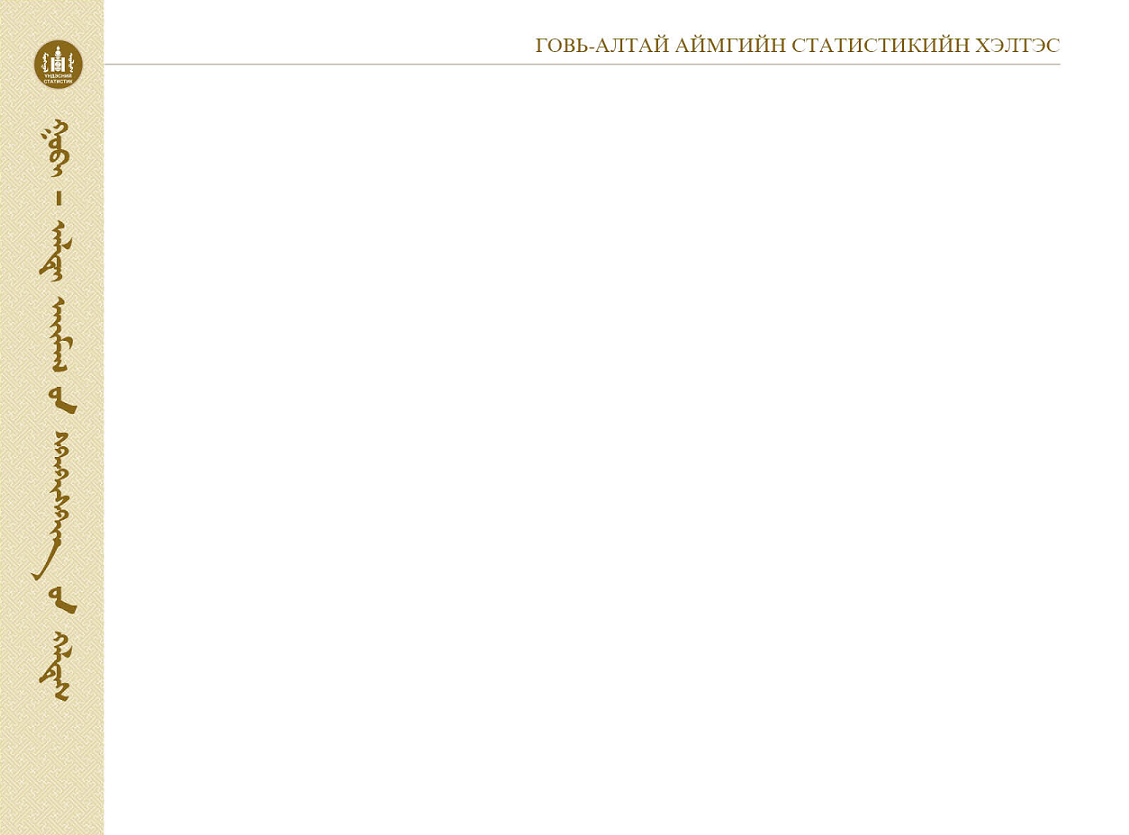 Засаг захиргааны нэгжийн дараах түвшинг ашиглаж байна. Үүнд:
Улсын түвшинд 	342
Аймгийн түвшинд 	151
Сумын түвшинд 	 30
Баг, хорооны түвшинд 15 хүснэгт тархааж байна








     

Жич: Эдгээр түвшин нь тухайн хүснэгтийн харуулж буй хамгийн доод түвшинг тооцсон болно. Тухайлбал, сумаар харуулж буй хүснэгт дээд түвшний буюу аймаг, улсын хэмжээний дүнг давхар агуулсан хэдий ч үүнийг сумын түвшний хүснэгт гэж тооцсон болно.
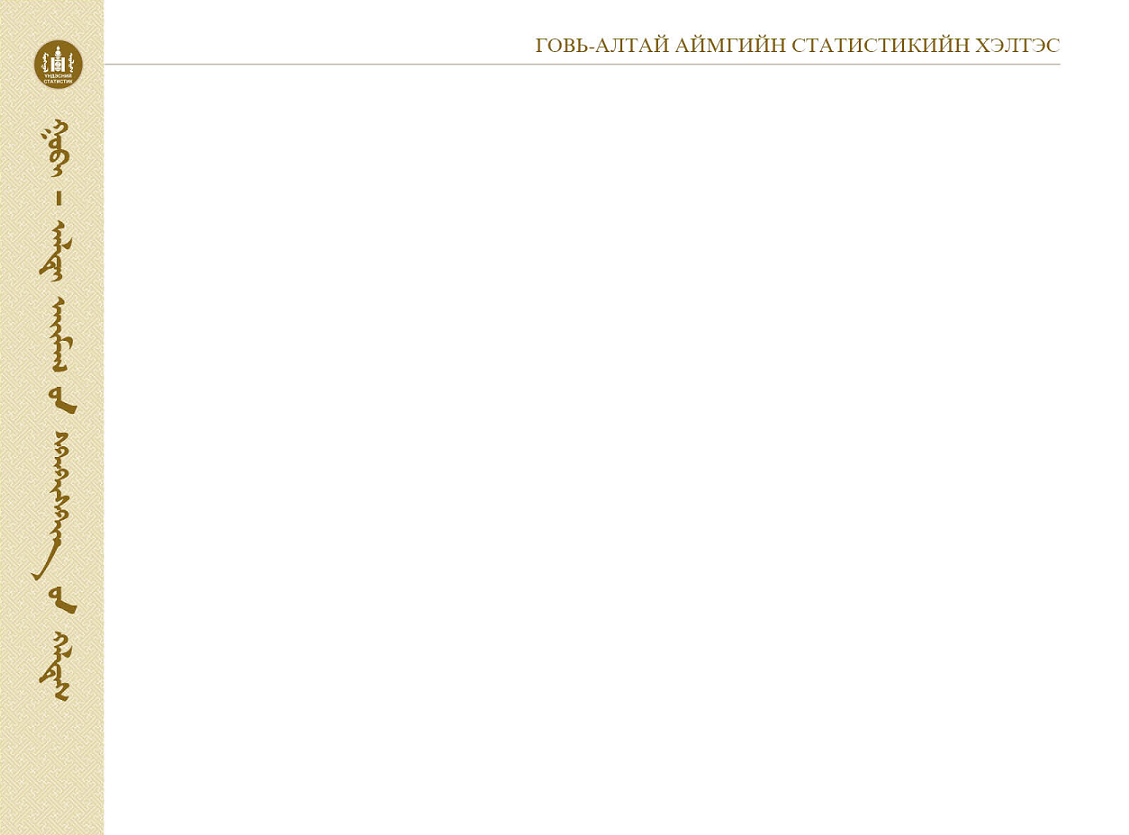 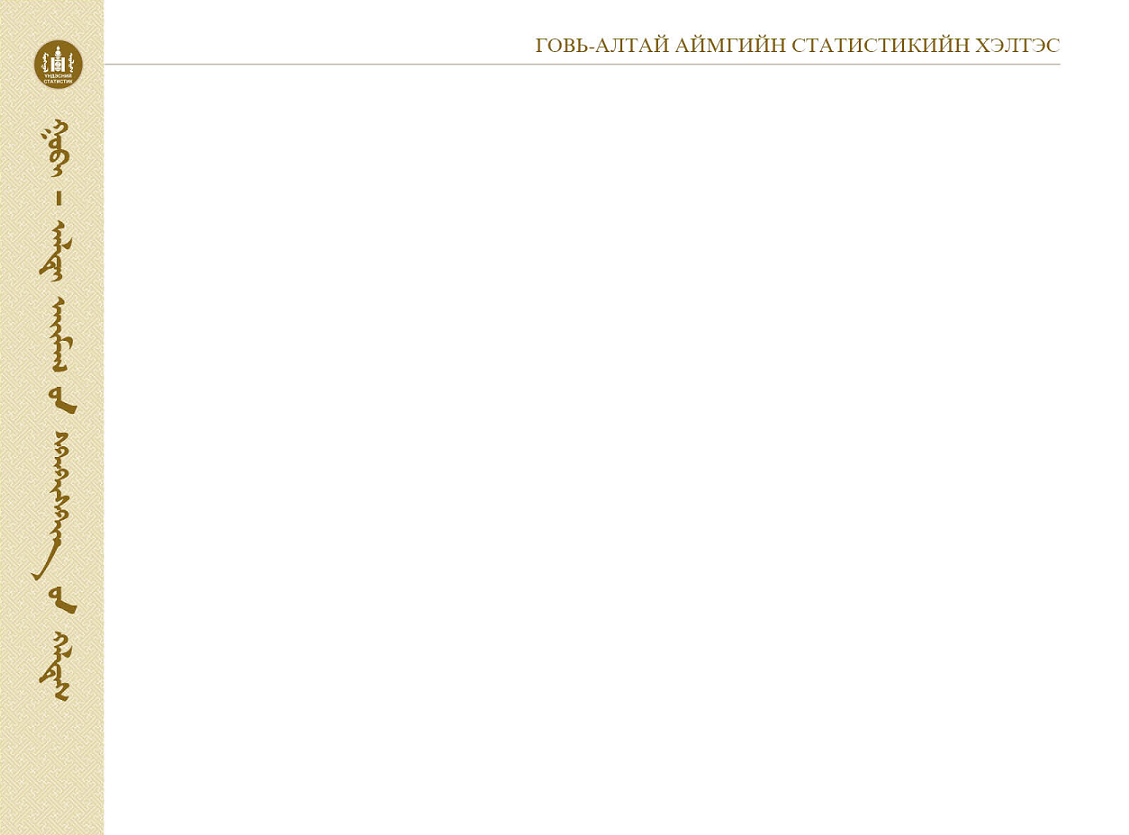 http://web.nso.mn/nada
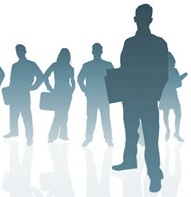 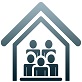 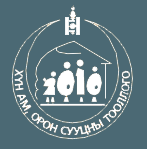 Ажиллах Хүчний Судалгаа
Хүн ам, орон сууцны тооллого
Өрхийн Нийгэм, Эдийн Засгийн Судалгаа
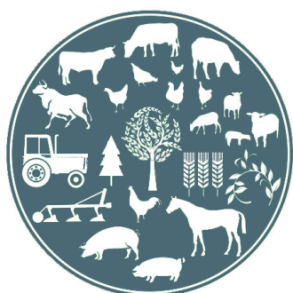 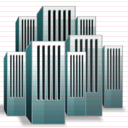 Тооллого, судалгааны нэгдсэн каталоги
Хөдөө аж ахуйн тооллого
Аж ахуйн нэгж, байгууллагын тооллого
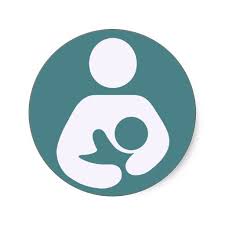 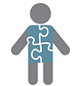 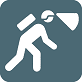 Хүүхэд, Хөгжил Судалгаа
Хүн Амын Нөхөн Үржихүйн Эрүүл Мэндийн Судалгаа
Бичил уурхай эрхлэгчдийн судалгаа
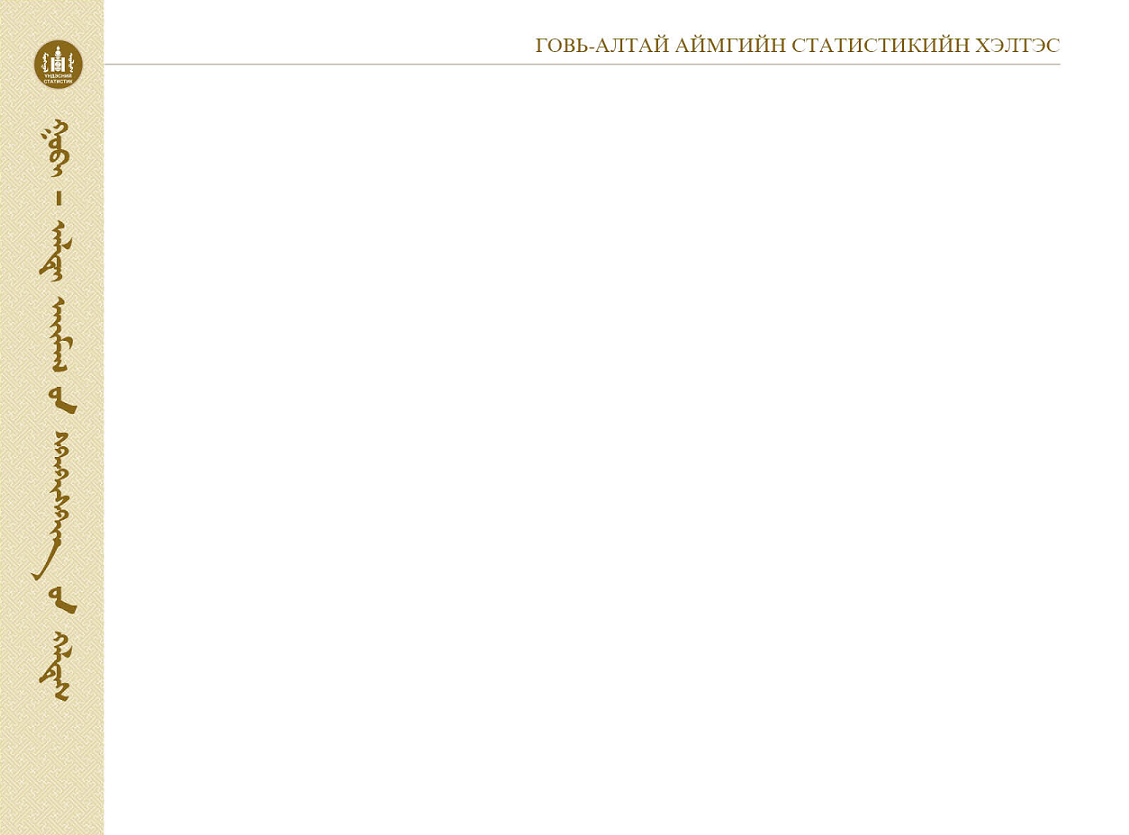 www.1212.mn
Статистик мэдээллийн нэгдсэн сангийн онлайн бус
хувилбар-DevInfo /CD/
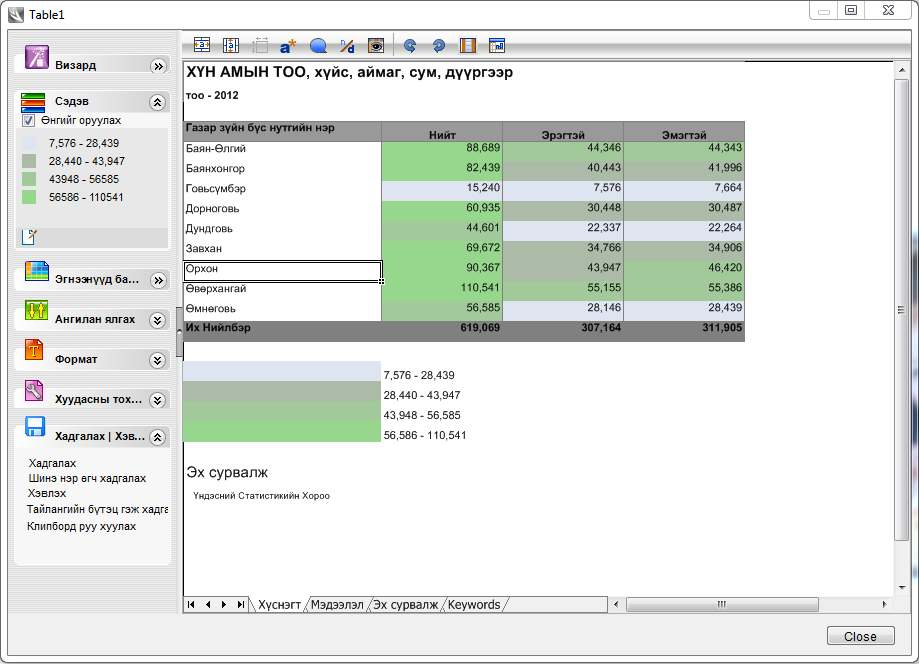 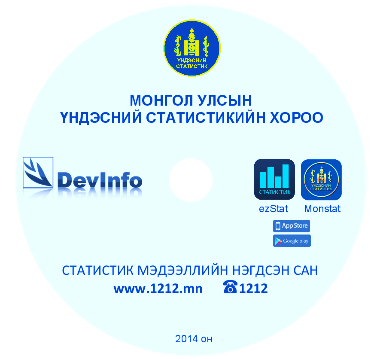 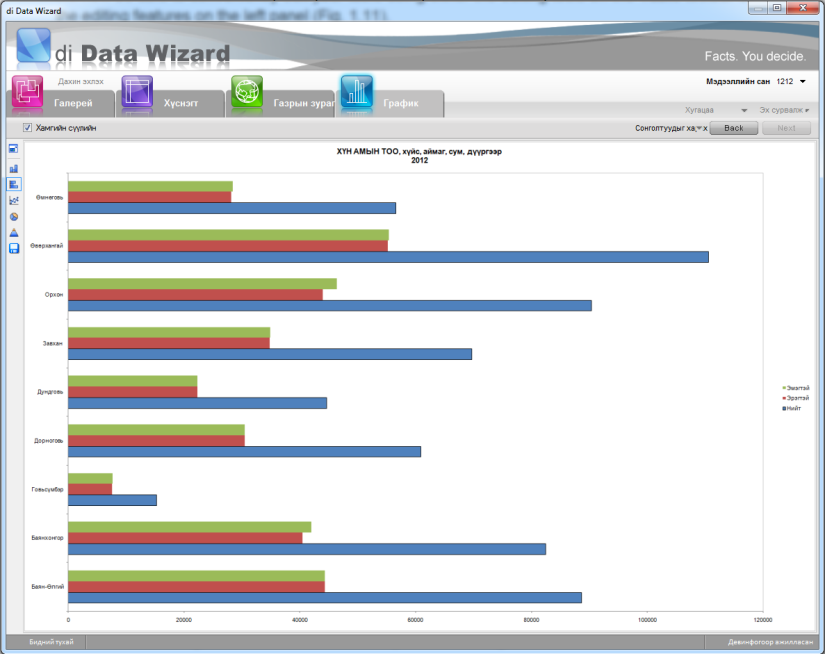 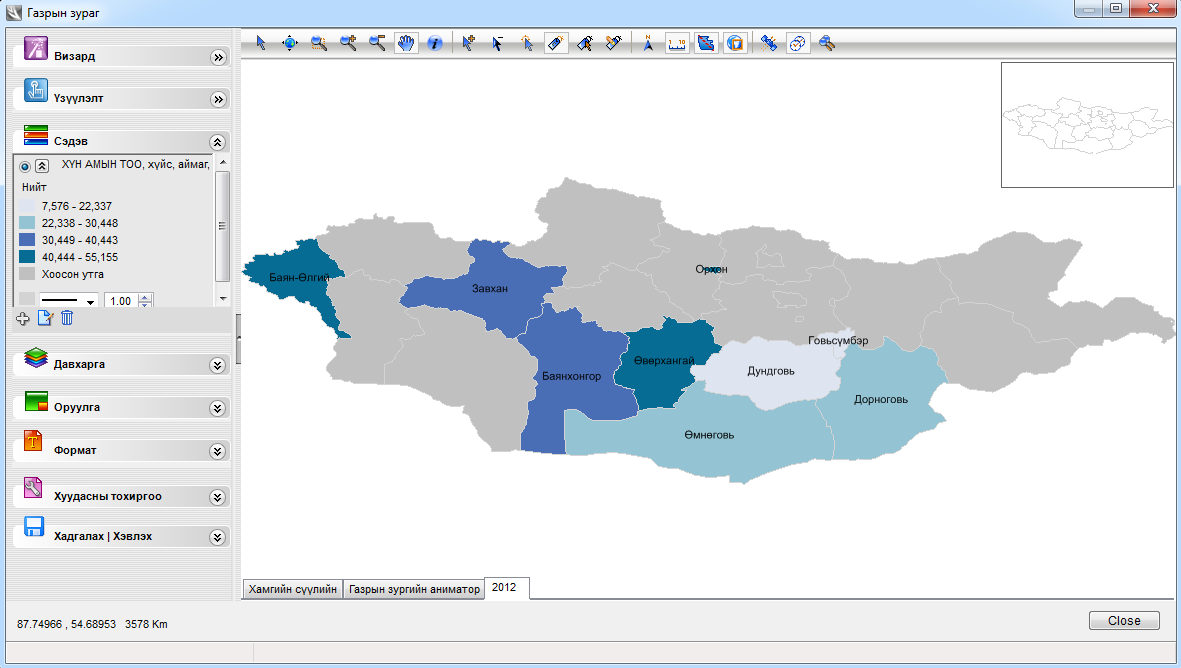 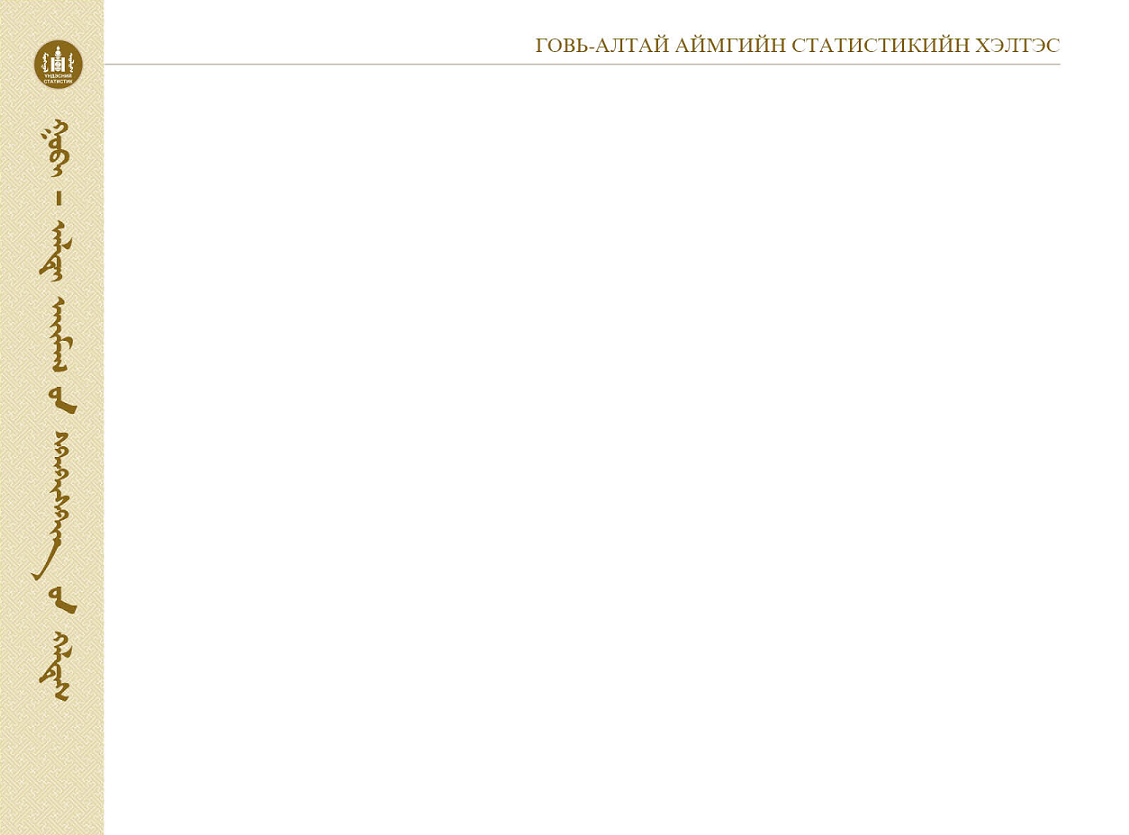 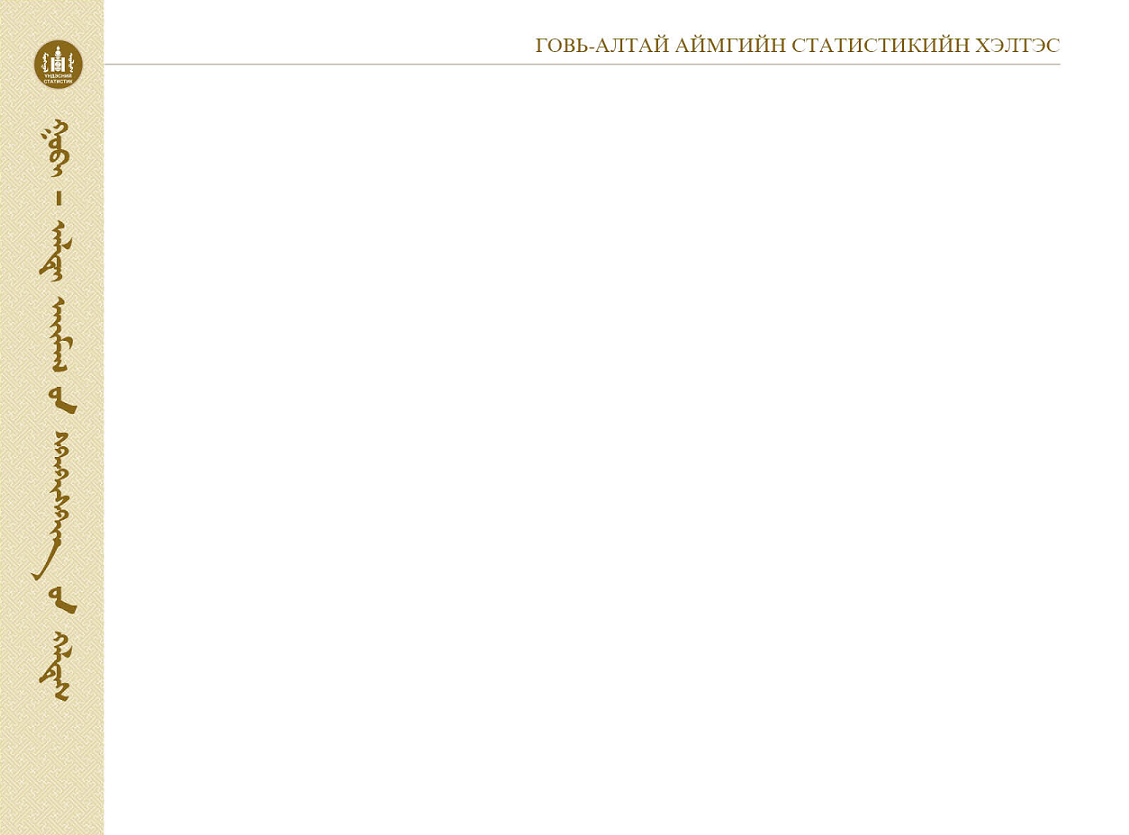 www.1212.mn
Газар зүйн мэдээллийн системийн сансарын зургийг ашиглаж тооллогын мэдээллийн сан бий болгосон.
ХАОСТ 2010 
ААНБТ 2011 
ХААТ   2012
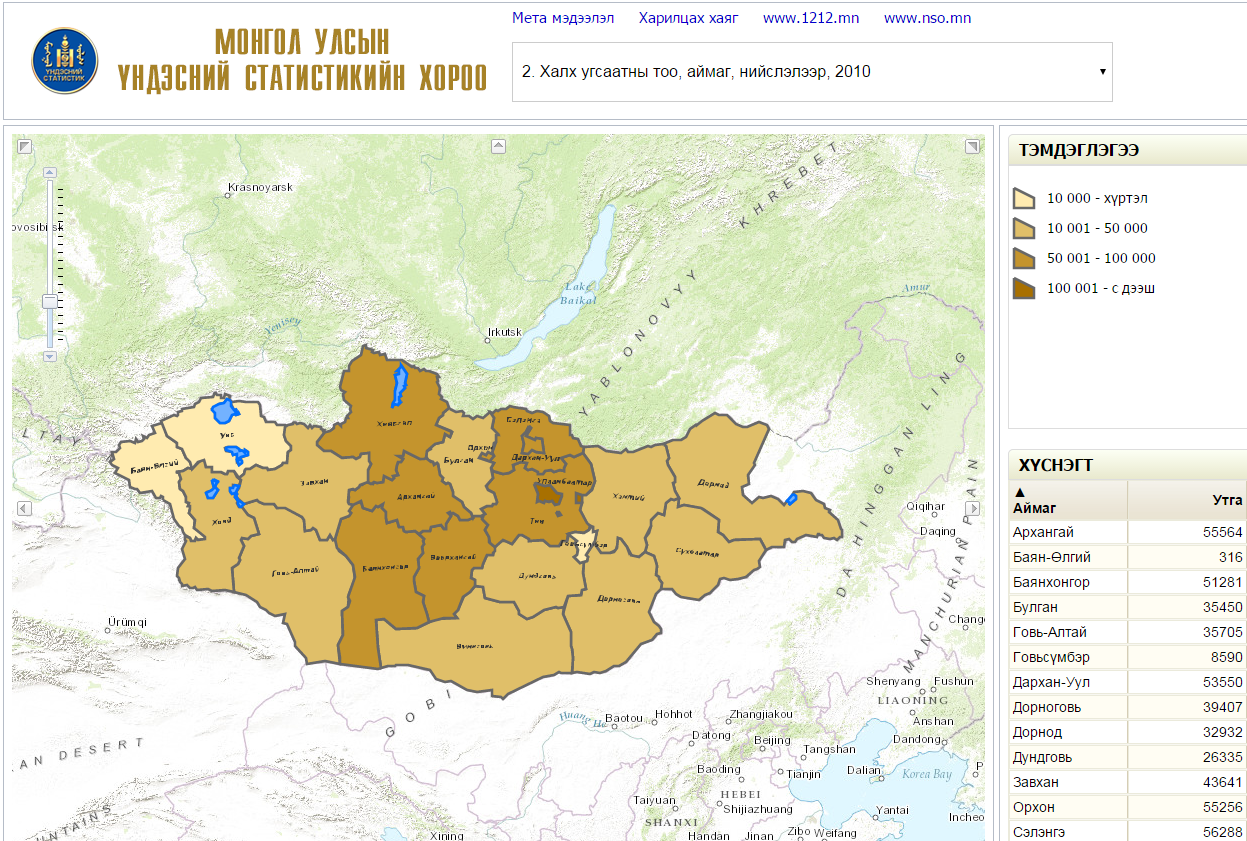 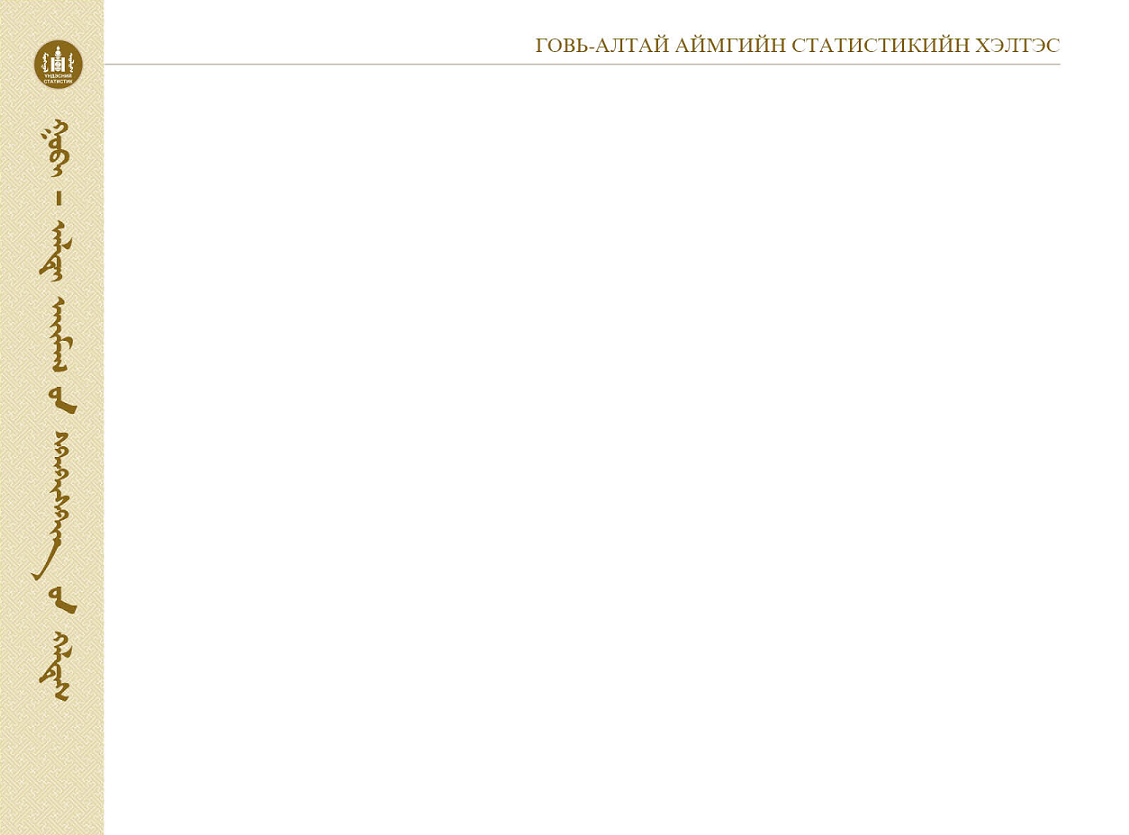 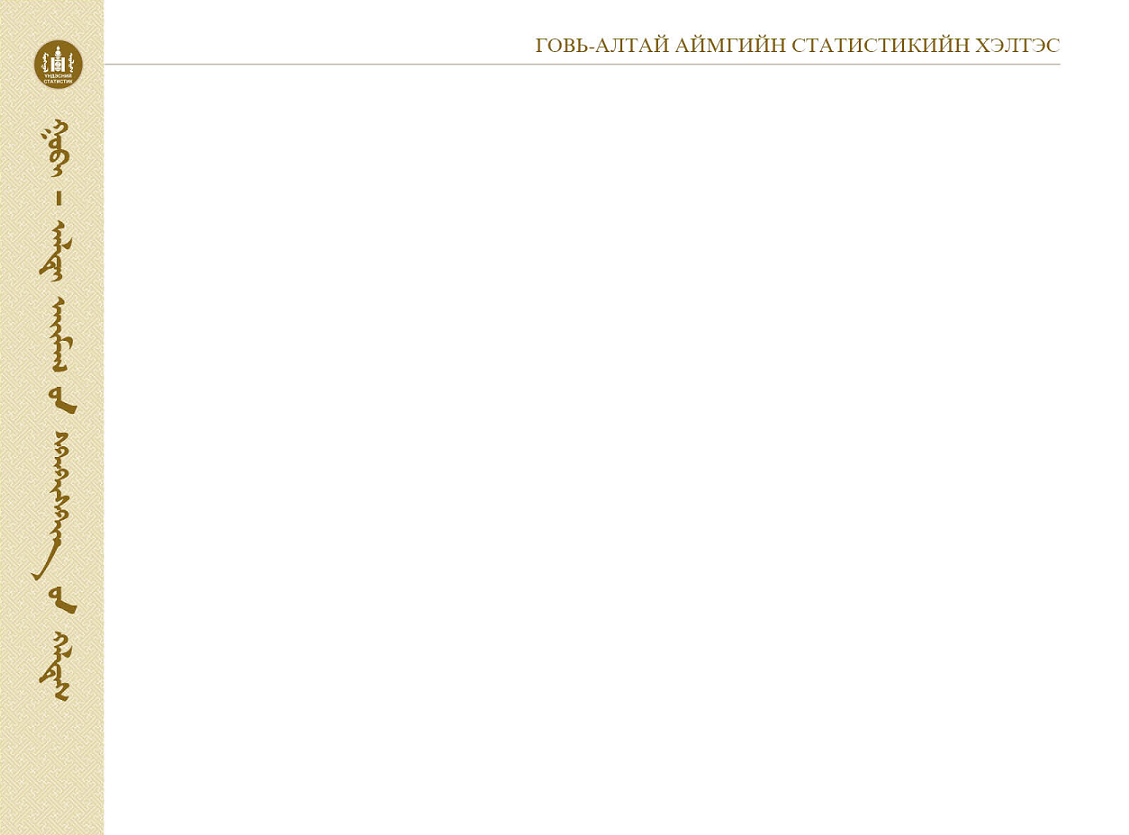 www.1212.mn
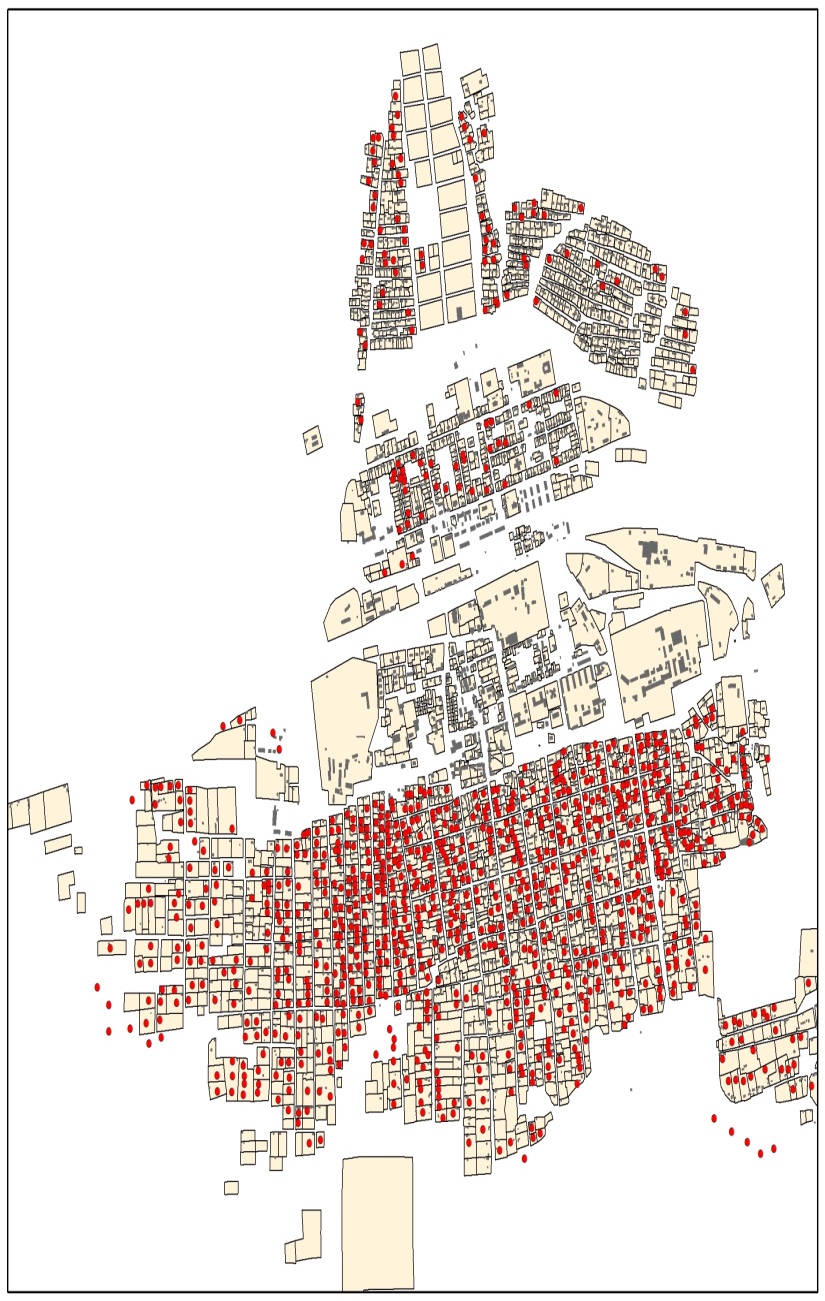 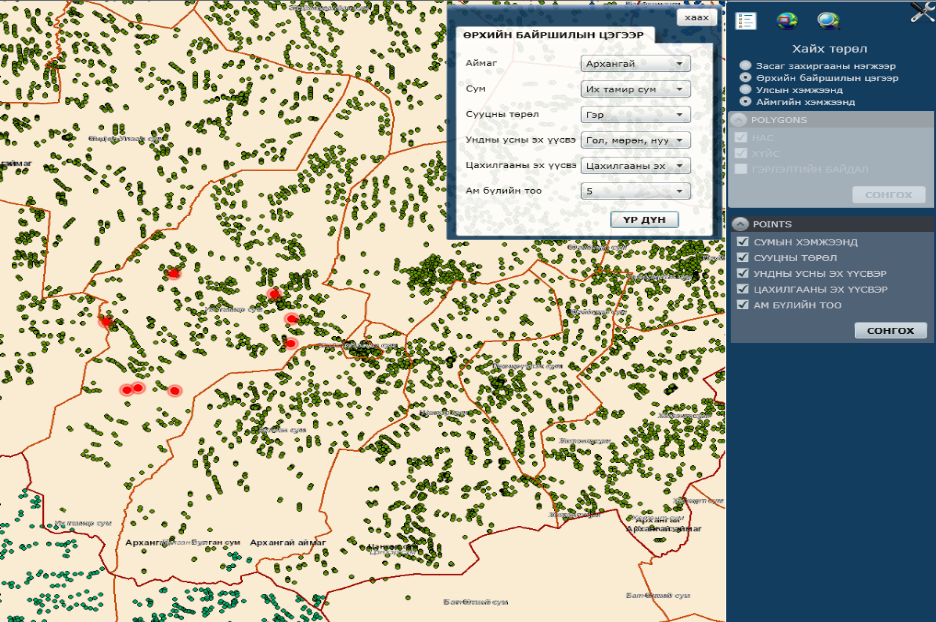 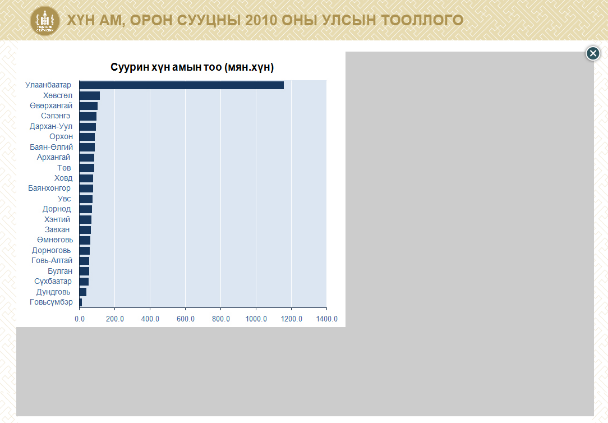 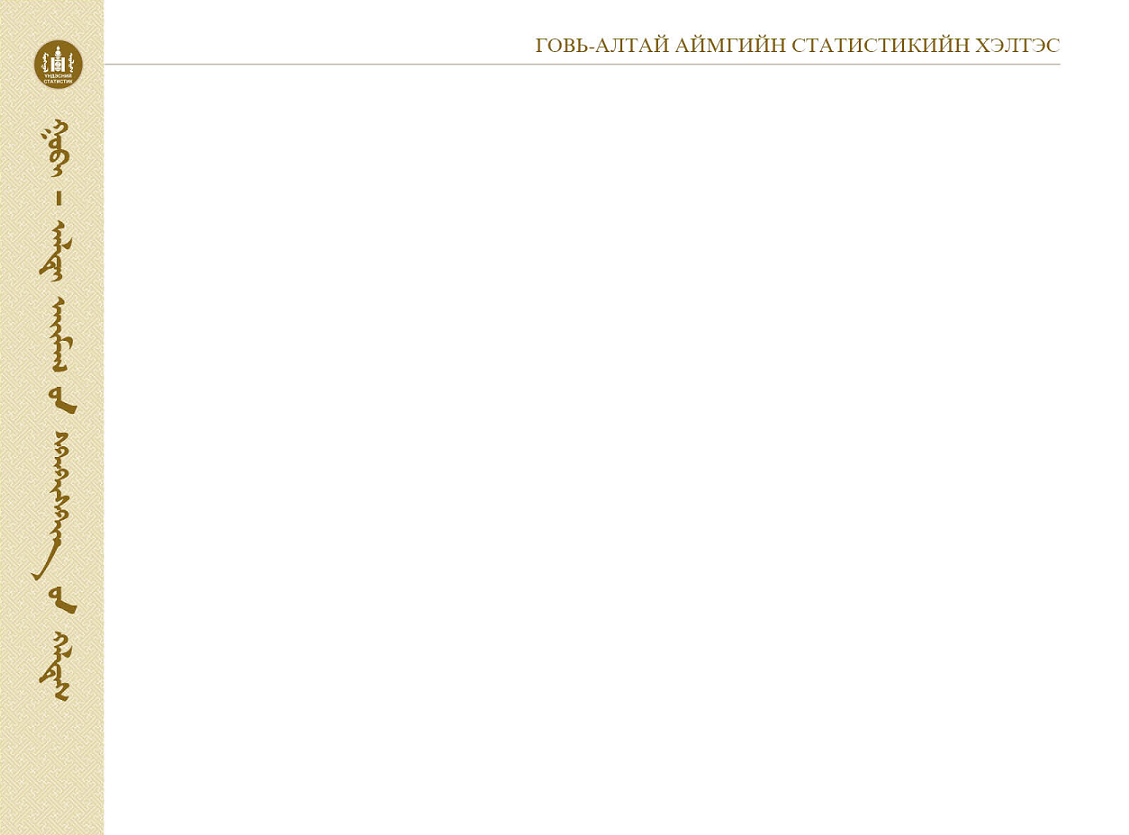 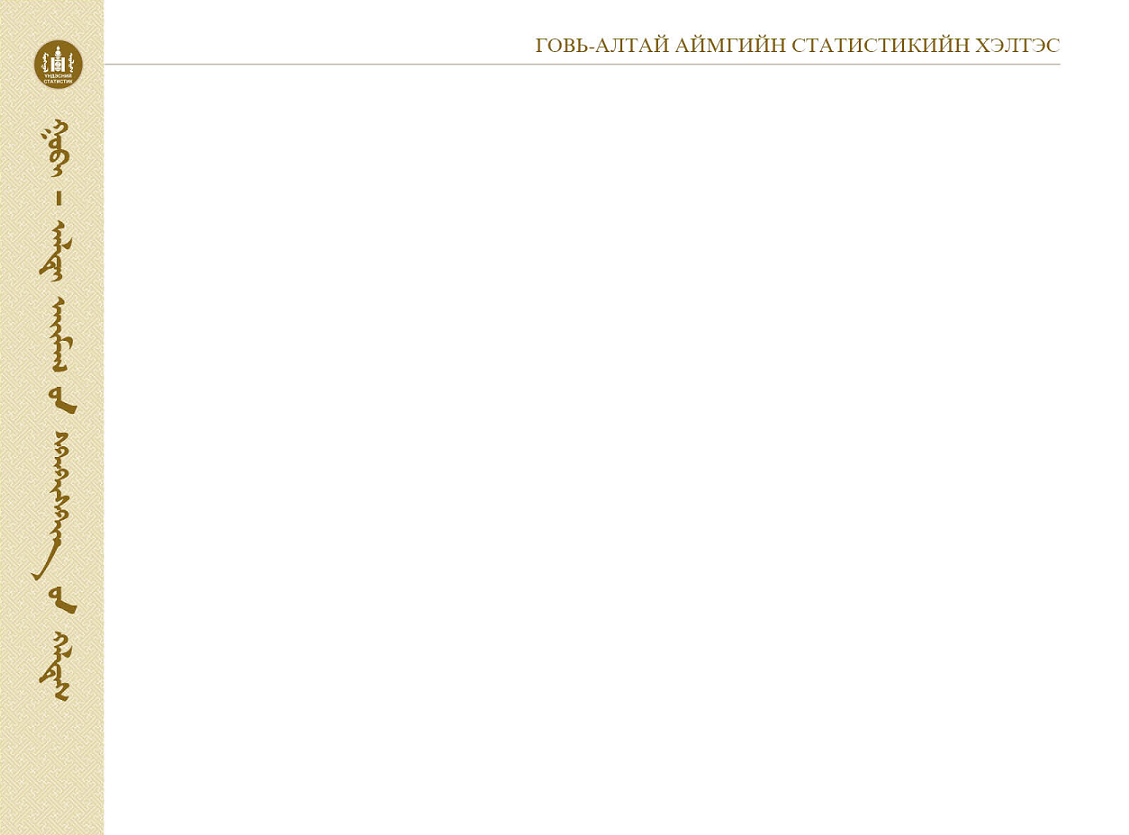 www.1212.mn
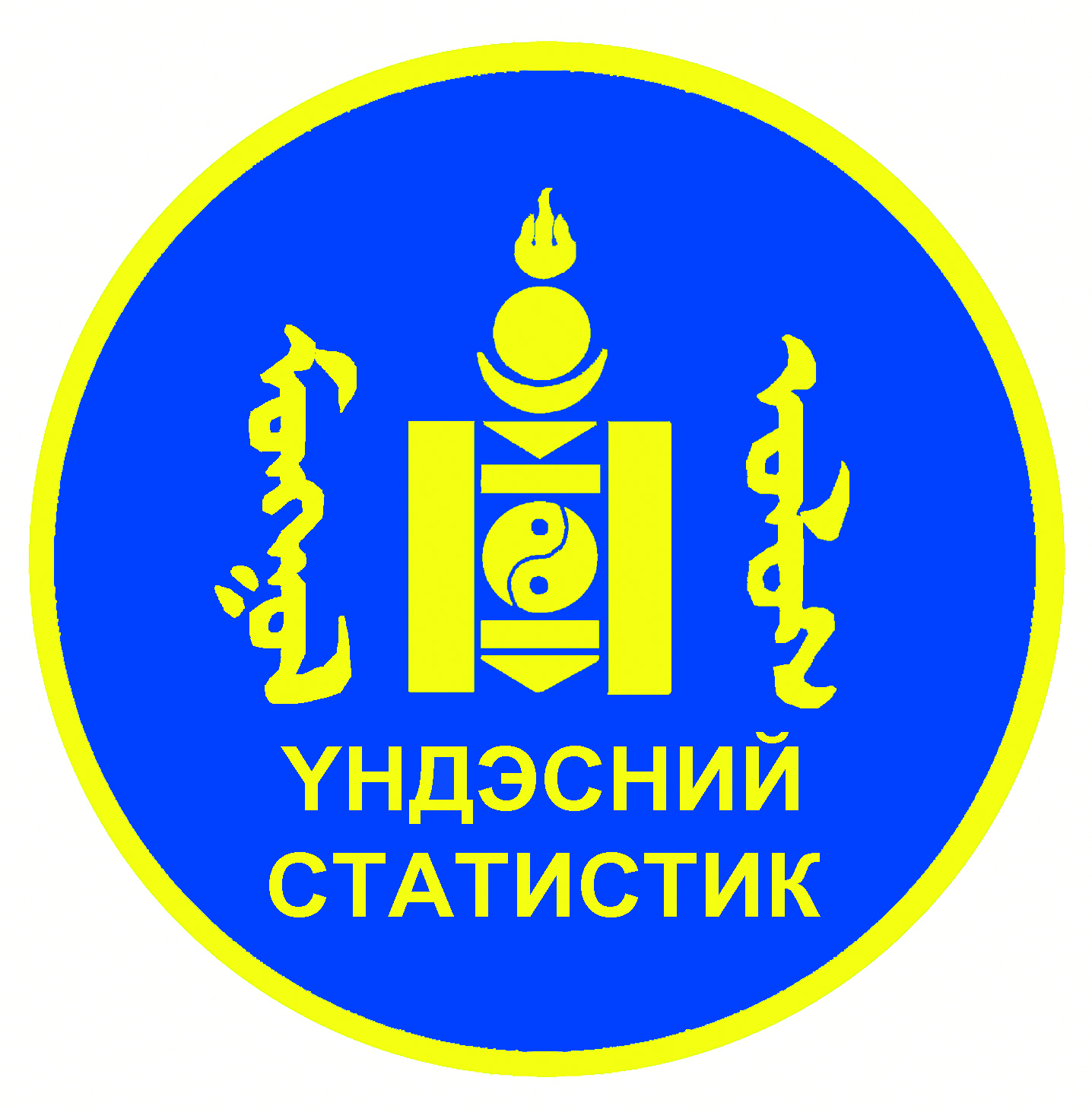 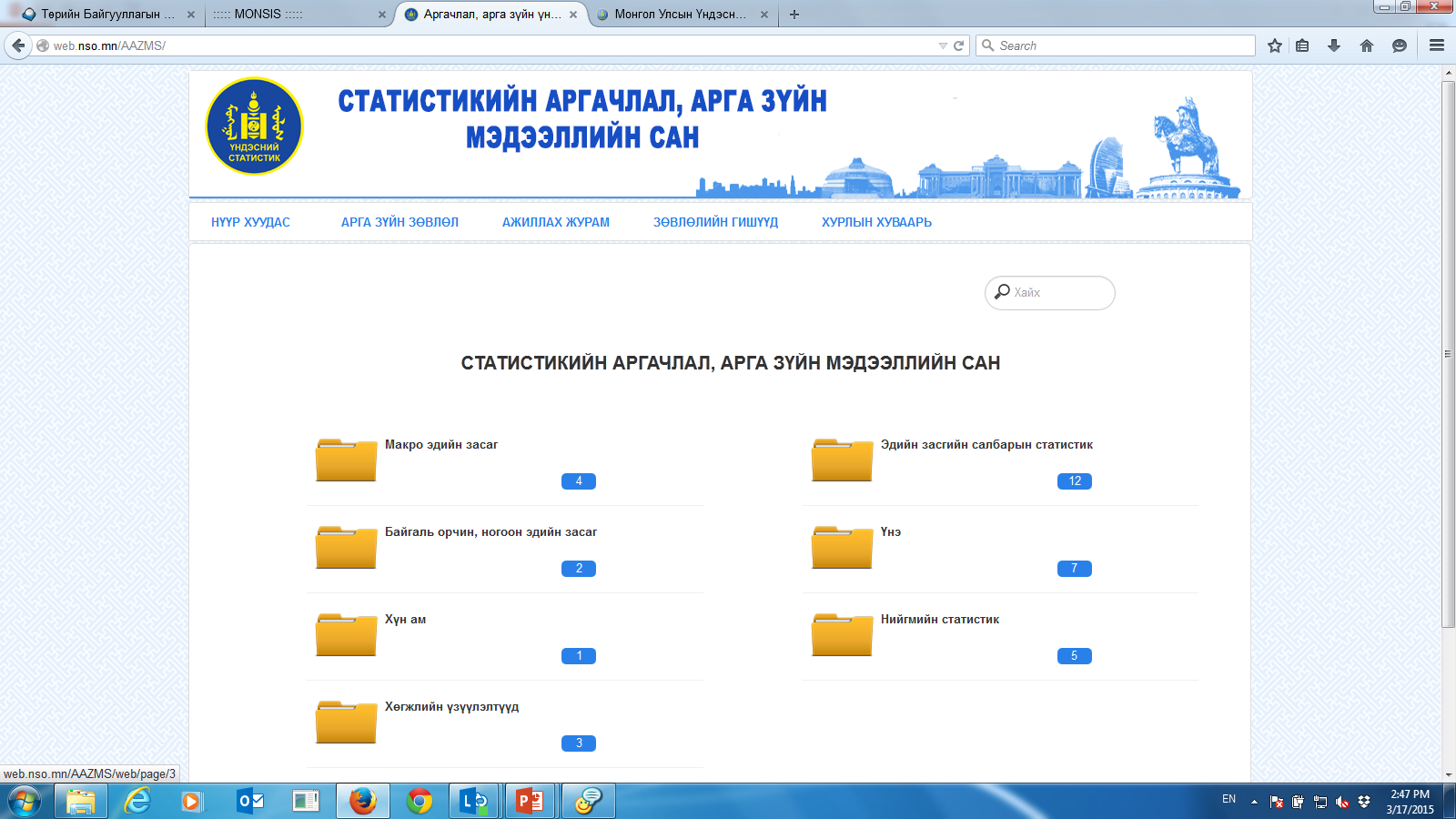 26
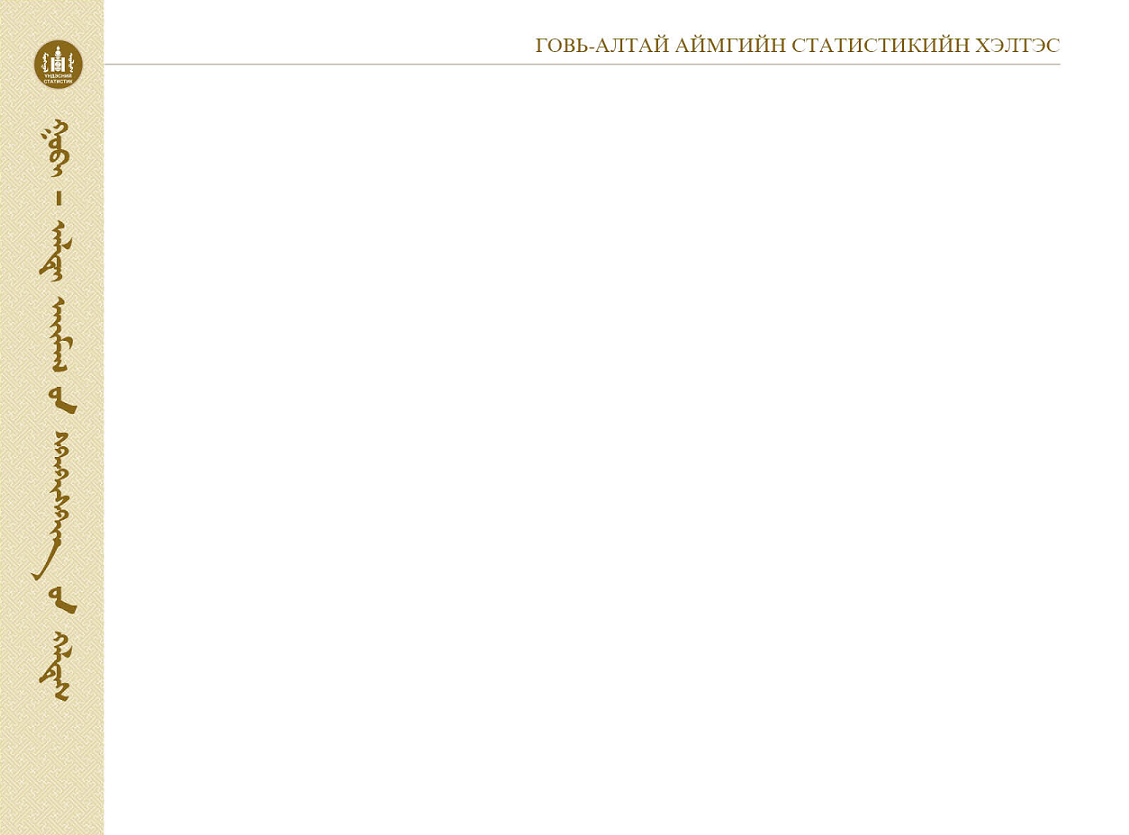 www.1212.mn
Мал ТООЛЛОГО 1990-2013
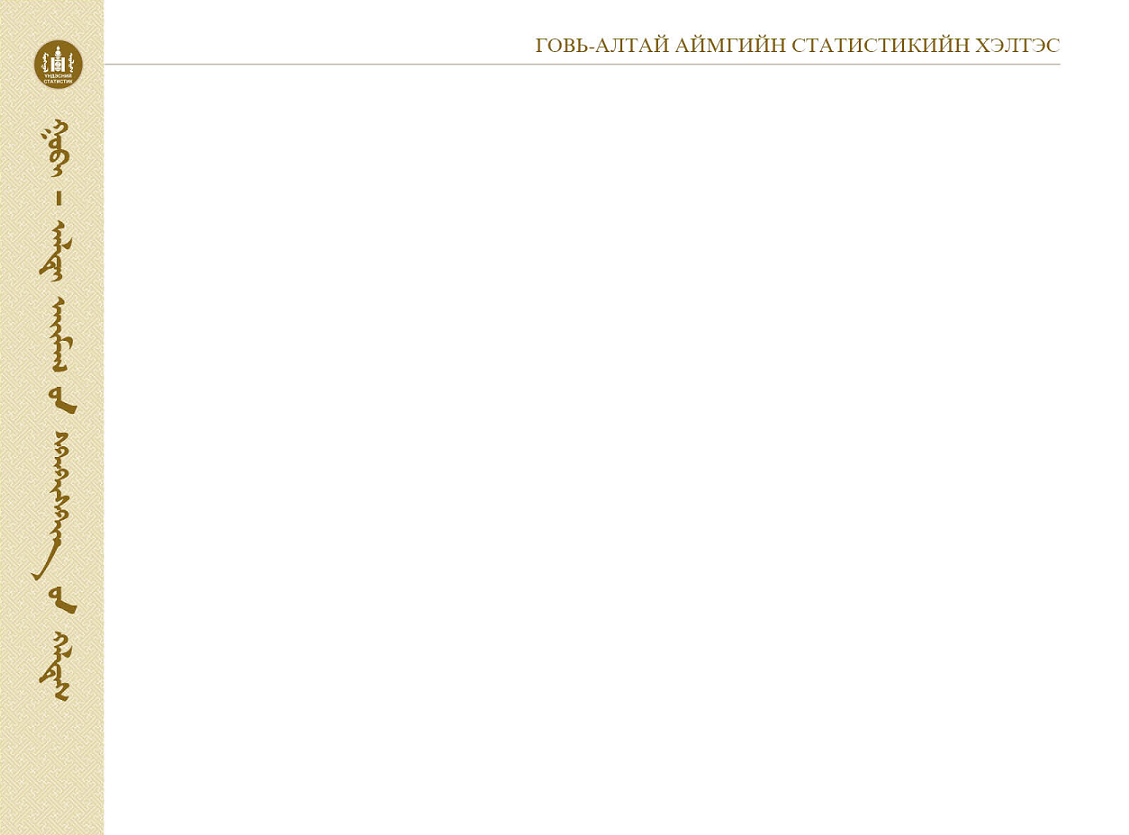 www.1212.mn
Судалгаа
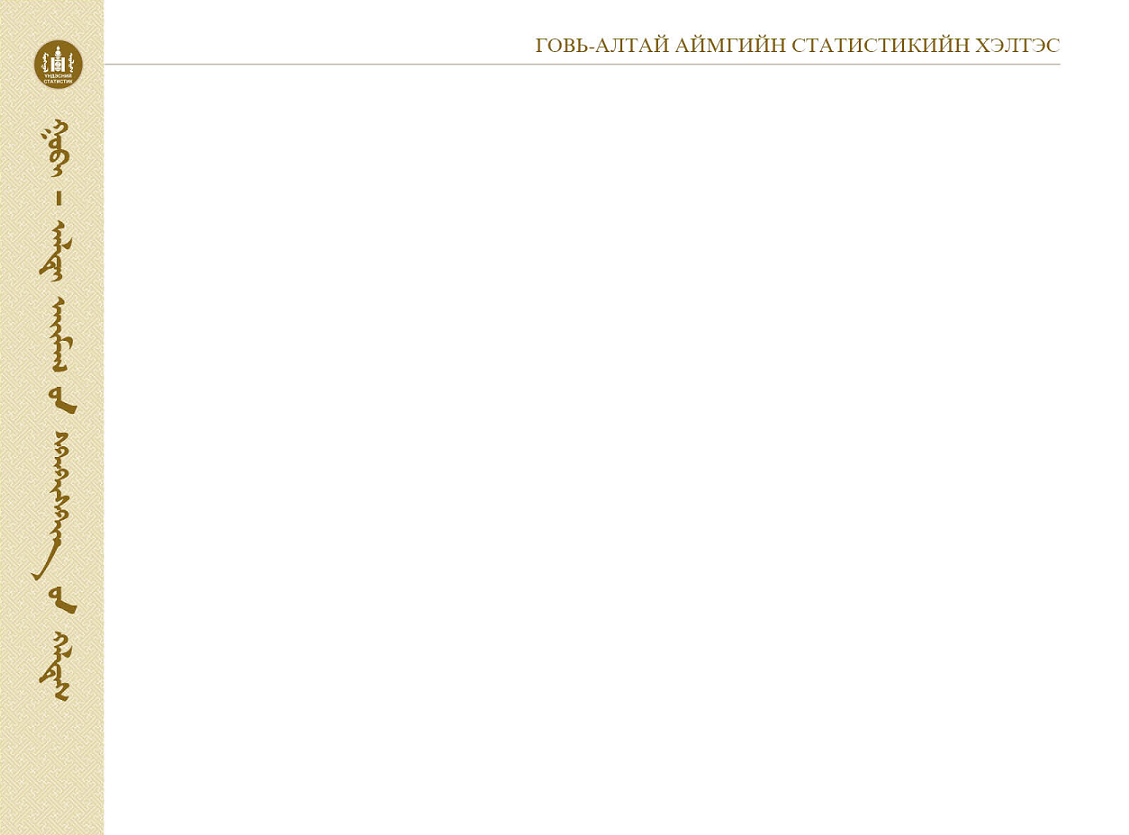 www.1212.mn
Монгол улсын САРЫН ТАНИЛЦУУЛГА
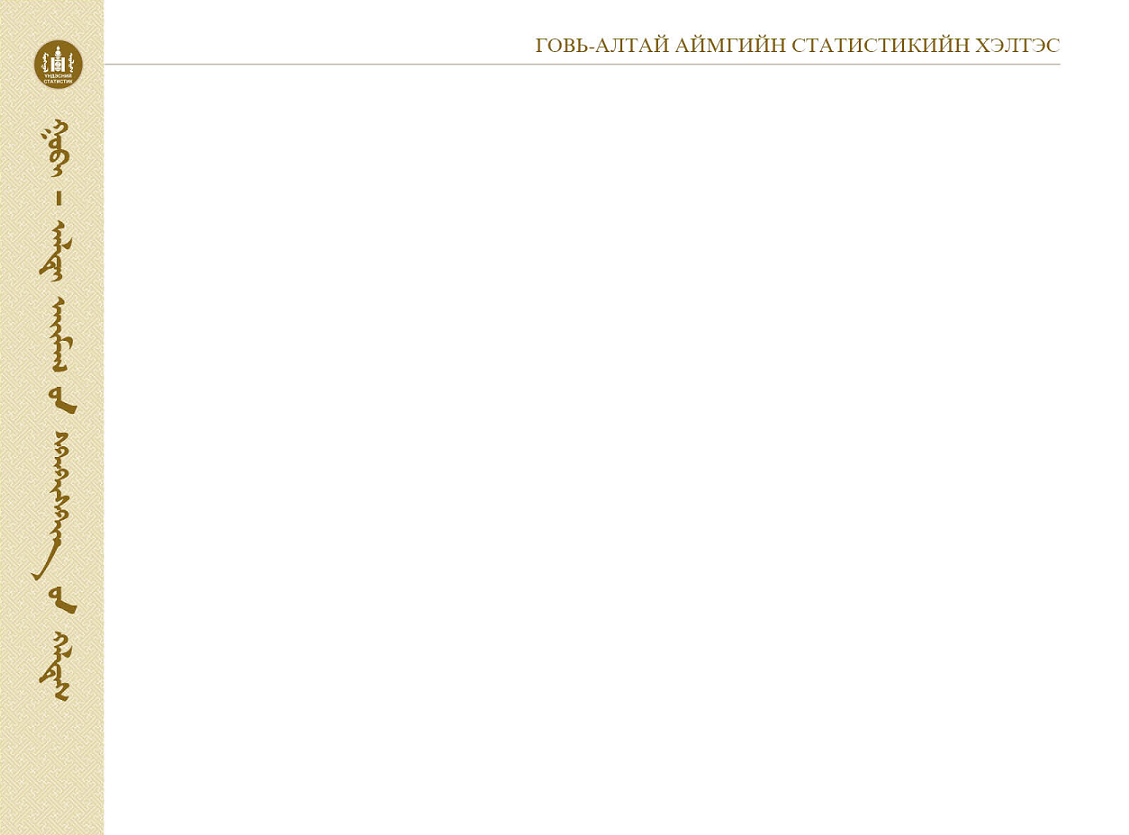 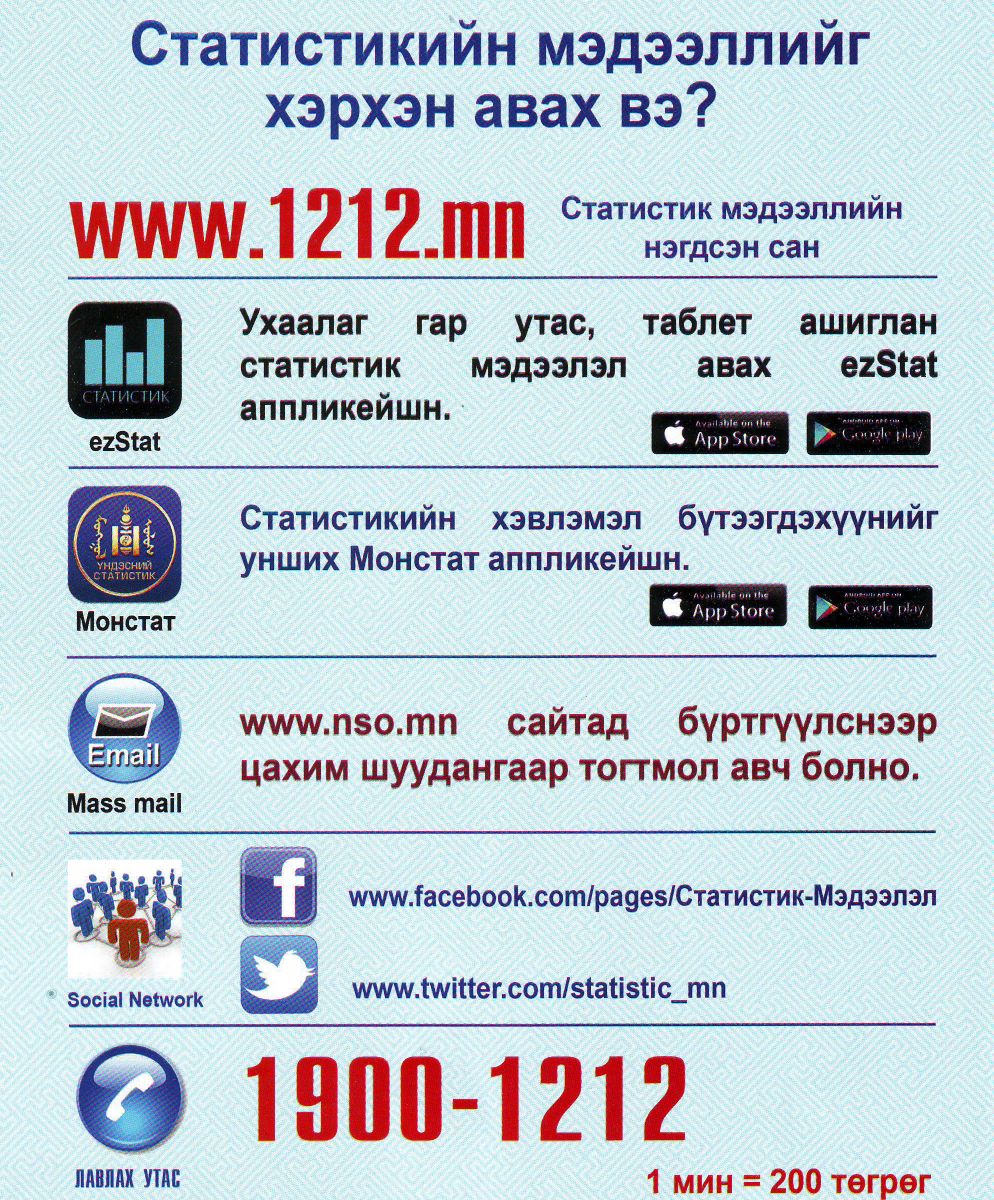 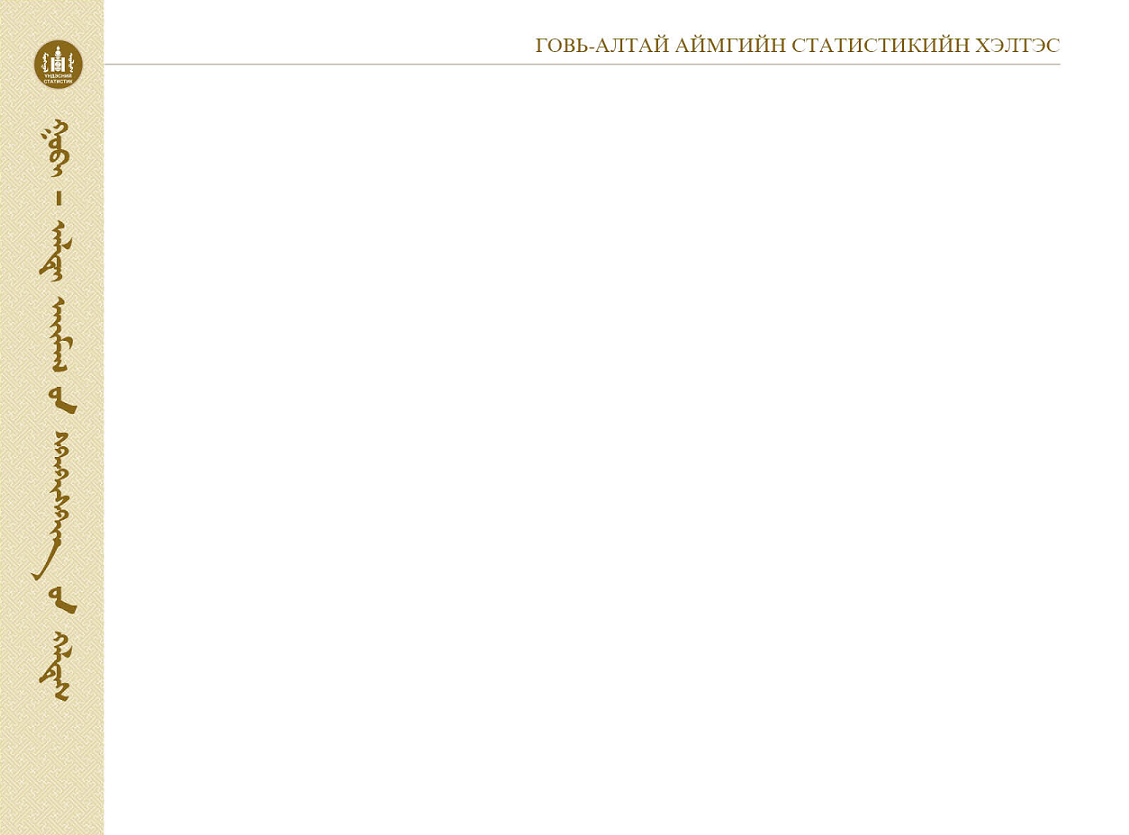 Холбогдох сайт:

1. www.1212.mn
2. http://govi-altai.nso.mn/
3. http://web.nso.mn/nada
4. Статистик мэдээллийн нэгдсэн сангийн онлайн бус хувилбар-DevInfo /CD/
5.Аймгийн нийгэм эдийн засгийн үзүүлэлтээр сар, улирал, жилийн бүрийн танилцуулга
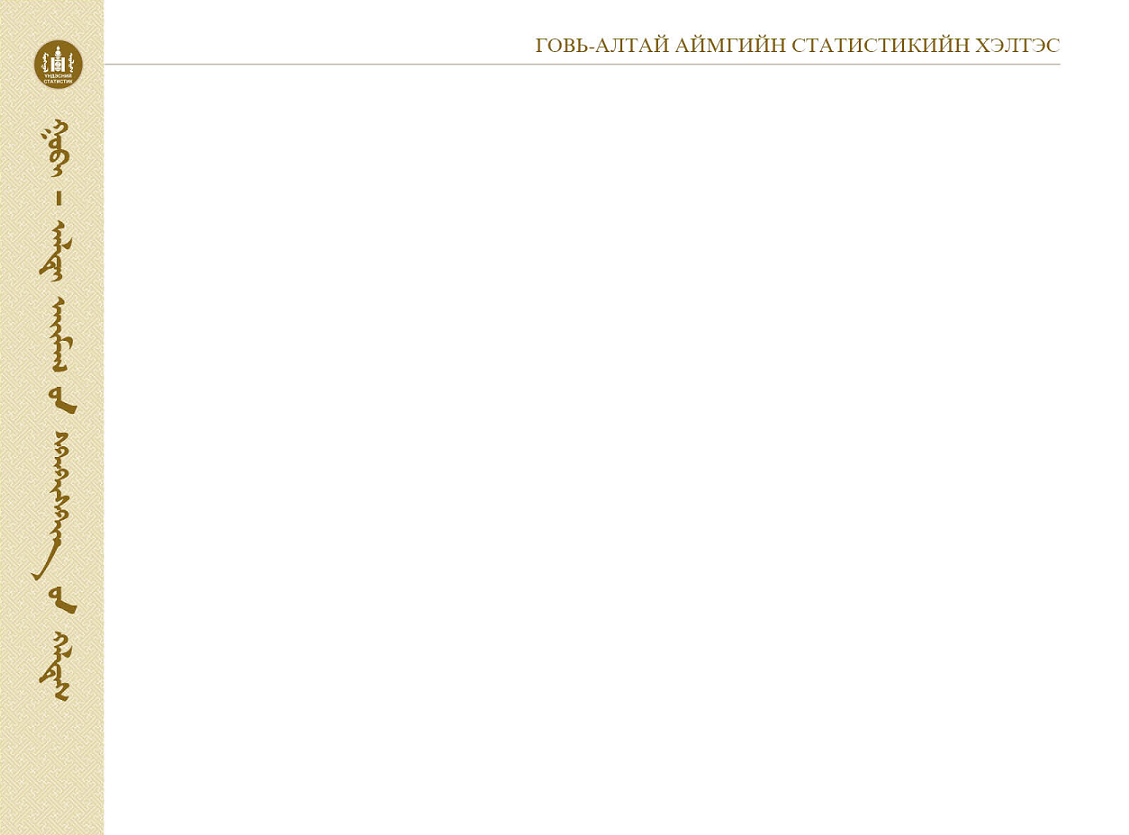 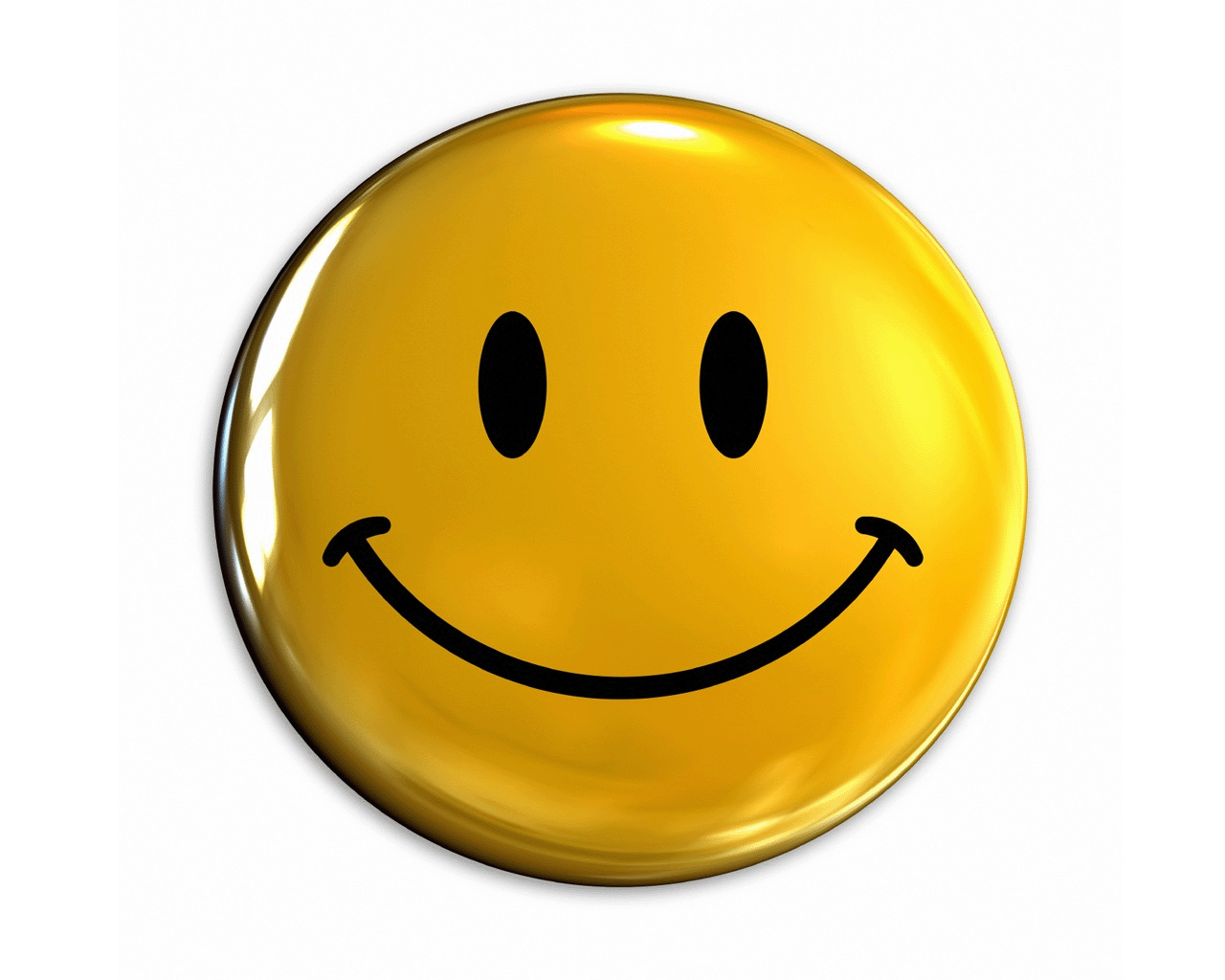 Анхаарал тавьсанд 
баярлалаа
www.1212.mn
Цахим шуудан: govi-altai@nso.mn
Портал сайт: http://govi-altai.nso.mn/